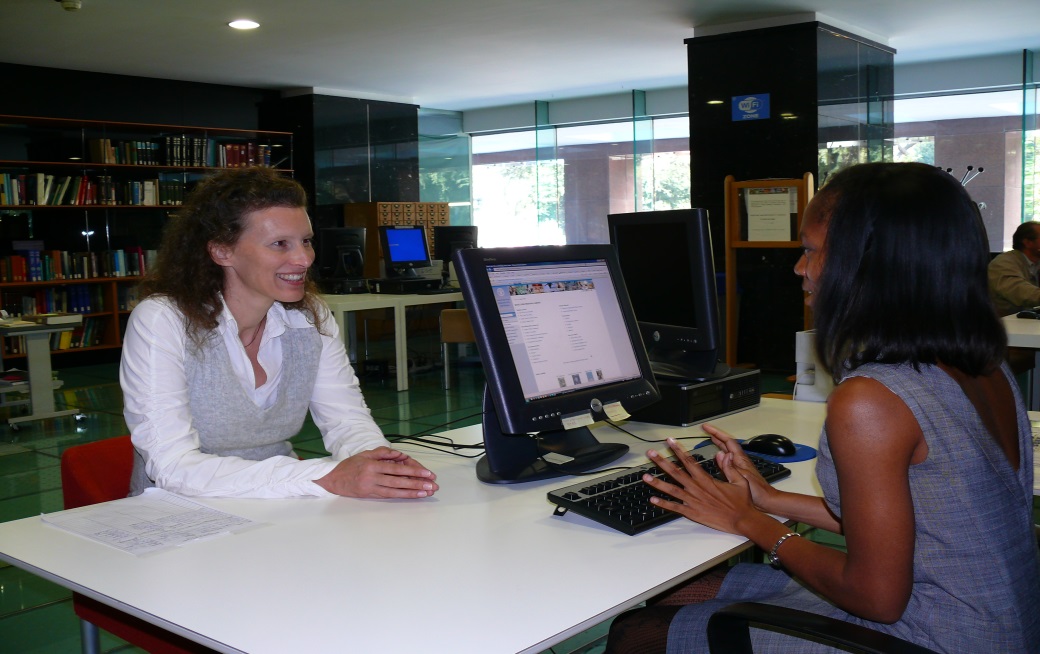 How to help library patrons find good legal information
Michelle Cader
February 1, 2017
[Speaker Notes: Hello. I’m Michelle Cader, Community Outreach Manager iat CLEO.]
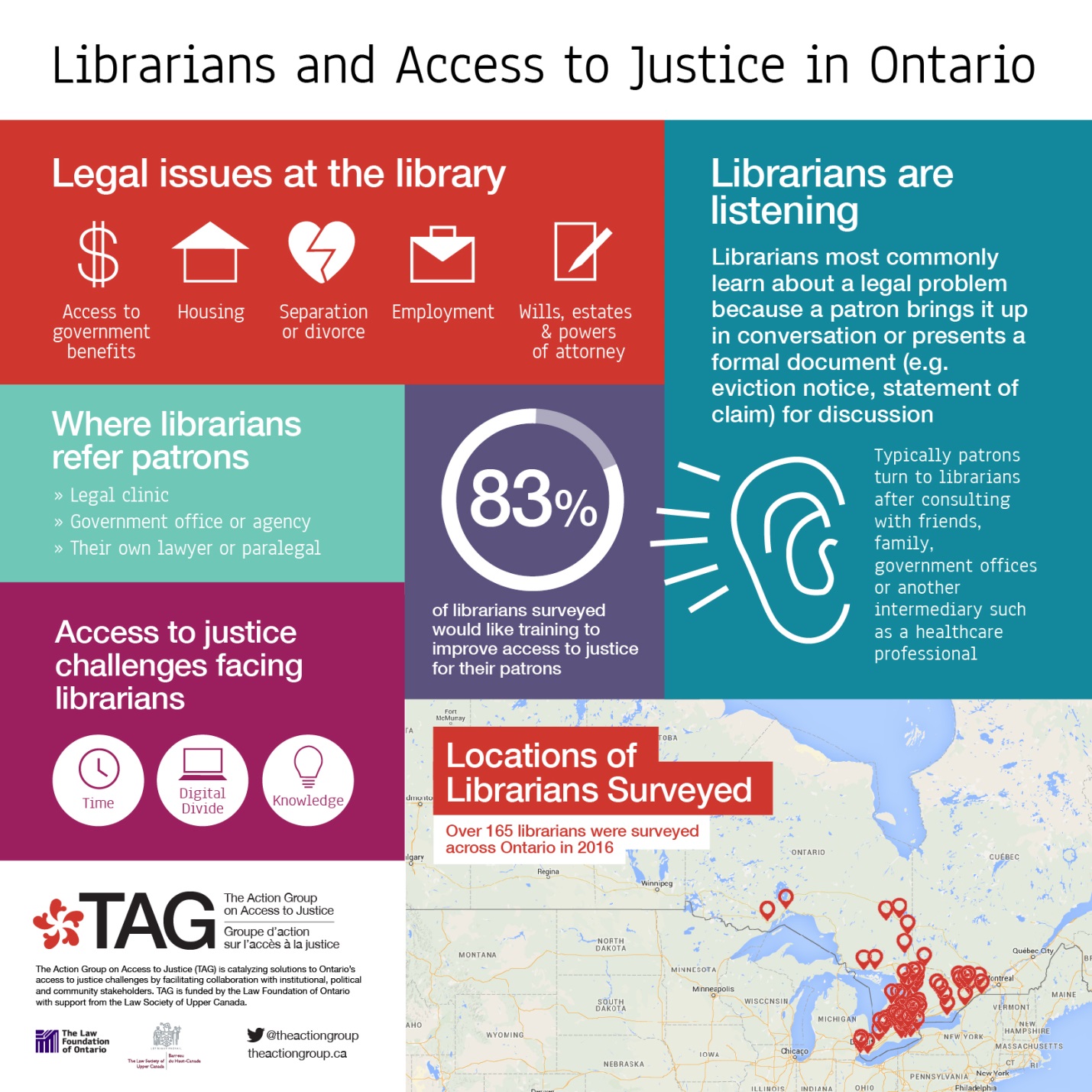 Outline 
 
Who is CLEO?
Why legal information is key and what library staff’s role can be
Tools to help people find legal information

Legal information vs. legal advice 
CLEO’s legal information 
Making good referrals for legal advice and representation
Evaluation
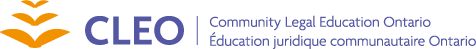 Who is CLEO?
expertise in producing legal information 
plain language and clear design
all resources free
in print, online, in multiple languages 
over 70 legal resources
9 subject areas – “poverty law” areas
 legally accurate, up-to-date
 focus on needs of low-income and marginalized communities
 receive government funding
4
[Speaker Notes: Been around for over 40 years
Hallmarks: of our work -- specialty clear language and design – focus on people with barriers of literacy, other – can be understood and put to use after reading first time
-- up to date and legally accurate
-- practical – reflects real-world – what people are likely to encounter (not just how we wish it were)

Legal clinic == about 55% of our funding from LAO; other funding from DOJ Canada, LFO, Ontario Gov’t 

Staff includes four lawyers, three clear language editors, outreach manager, four special project managers

Non-profit charity – governed by 12-member Board of Directors]
Areas of Poverty Law
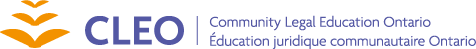 housing (tenants’ rights) 
health & disability
immigration & refugee 
social assistance
abuse & family violence
consumer
criminal
employment  
family
Why is legal information 
important?

explains legal processes    

helps maintain legal health (which impacts physical and mental health) 


helps prevent legal conflict
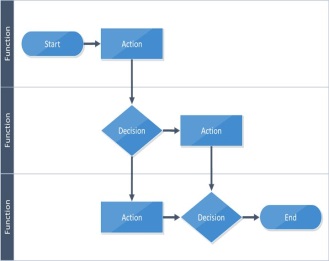 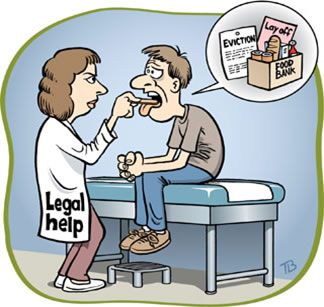 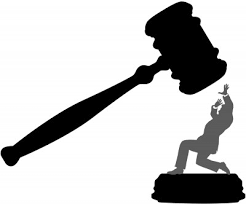 15%
85%
Legal information can help with many legal issues
conflict stage
-need legal advice/rep
lawyer or paralegal
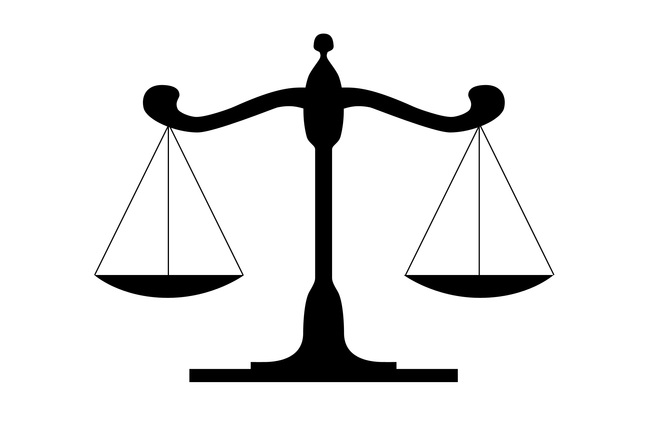 5% - complex
client advocacy
preventative stage
-legal info helps maintain legal 
health
frontline workers (e.g. library staff)
10% - legal representation 
- formal claim
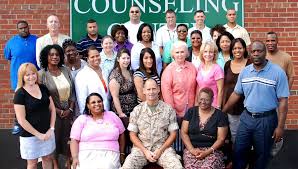 35% - 3rd party non-lawyer assistance
e.g. librarians,  service providers
Adapted from Courthouse Libraries BC - LawMatters Presentation, Janet Freeman
Originally from Washington State Equal Justice Network
Why do library staff have a key role?
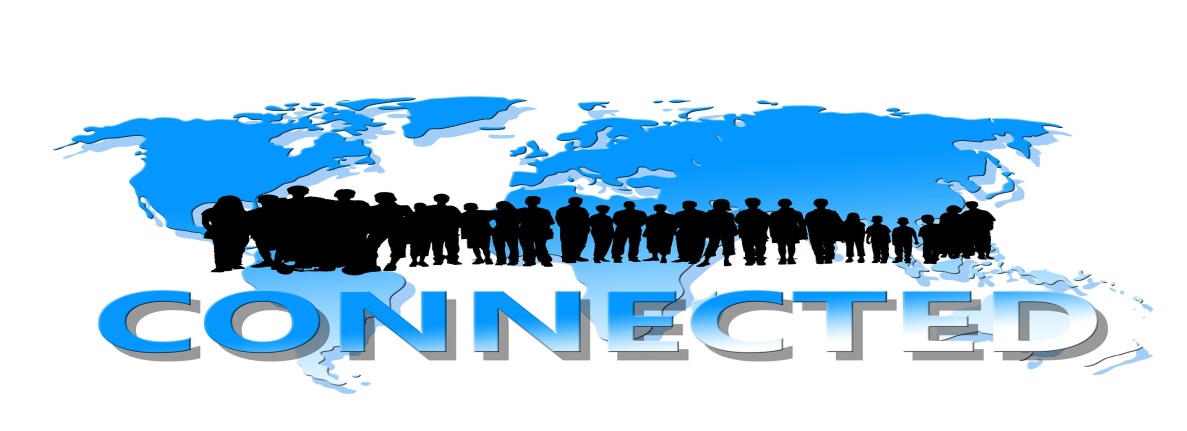 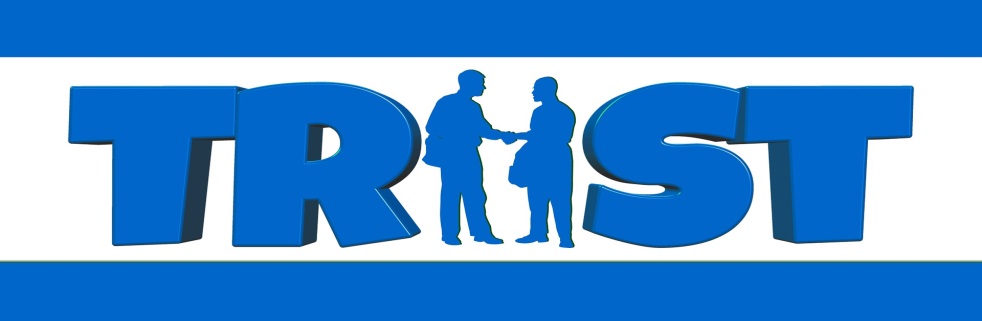 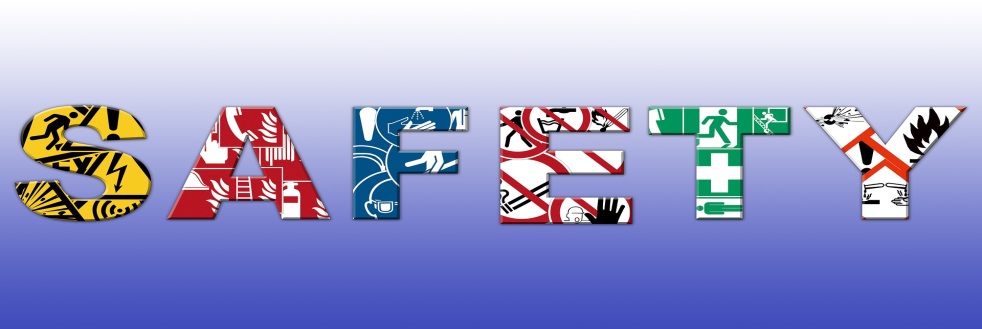 Tools to help people find legal information
4 Tools
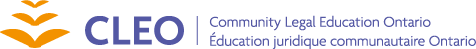 Tool 1: Legal topics and sub-topics
Legal topic
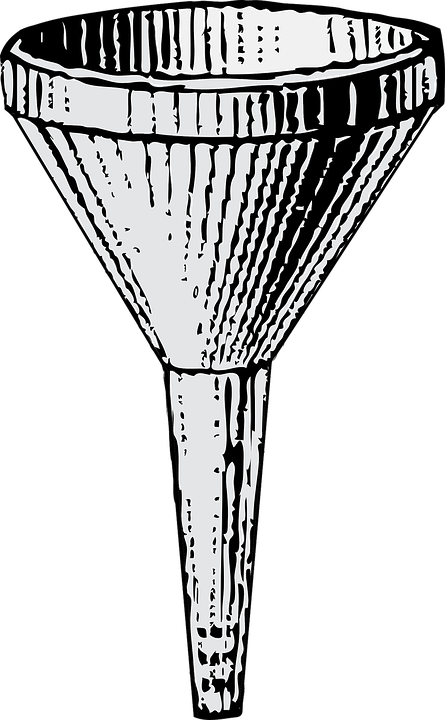 Sub-topics
Immigration & Refugee law
Temporary status
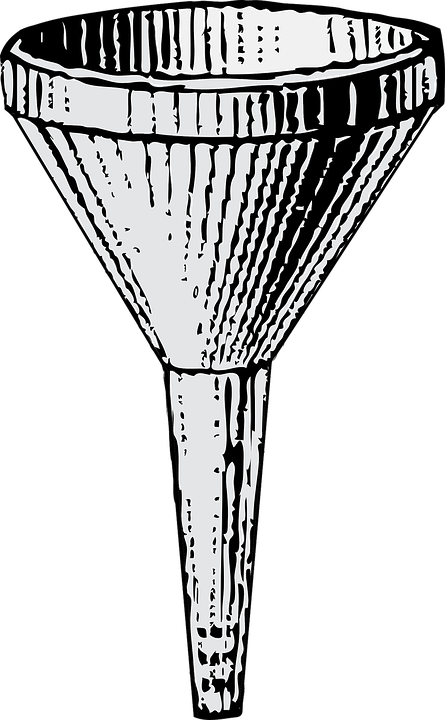 Citizenship
Detention
Sponsorship
Humanitarian and compassionate grounds
Refugees
People without status
Permanent resident status
CLEO’s Your Legal Rights website
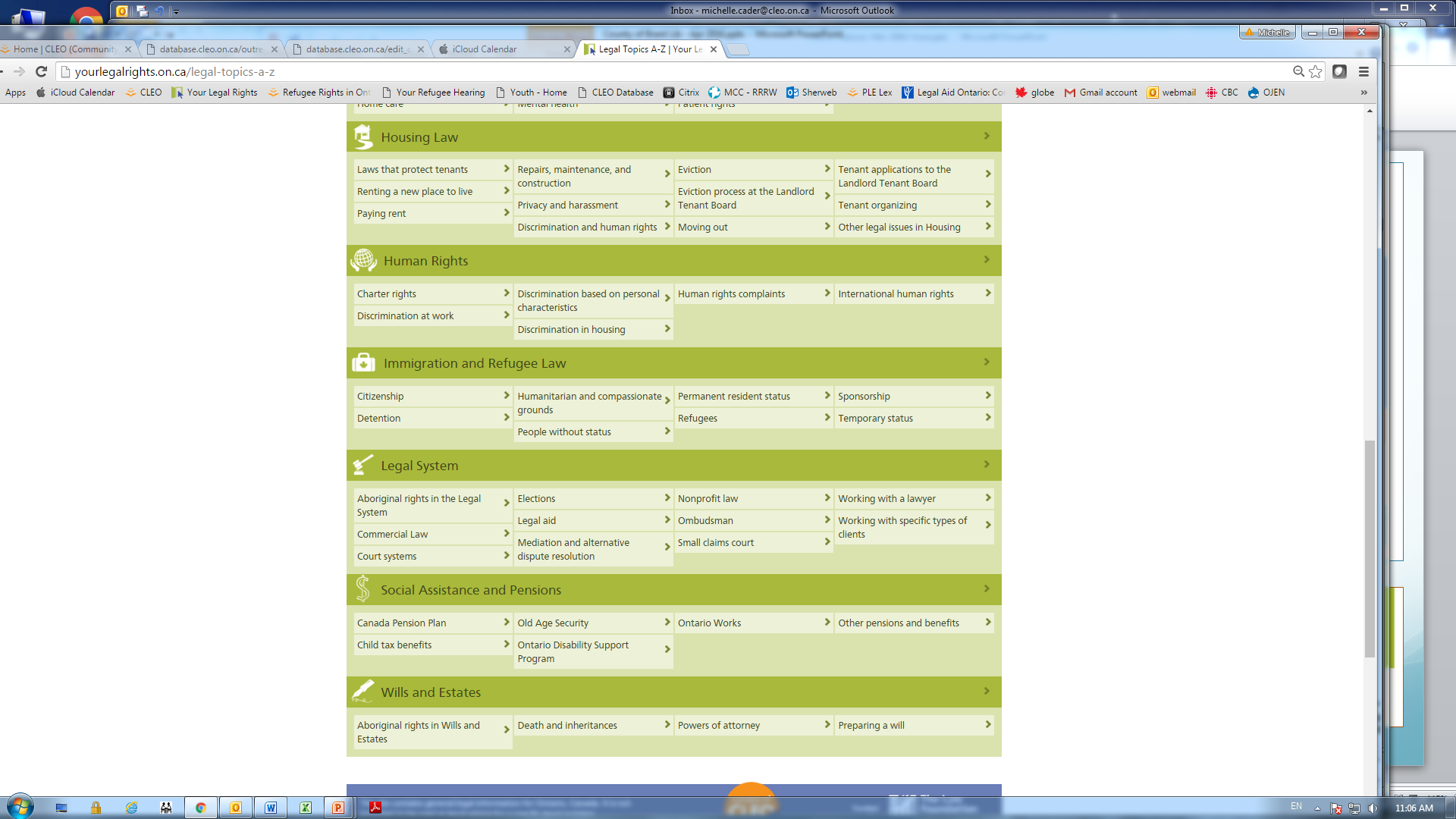 Legal topic
Sub-topics
People are not identifying issues as ‘legal’
50% - think legal problem is just ‘bad luck’
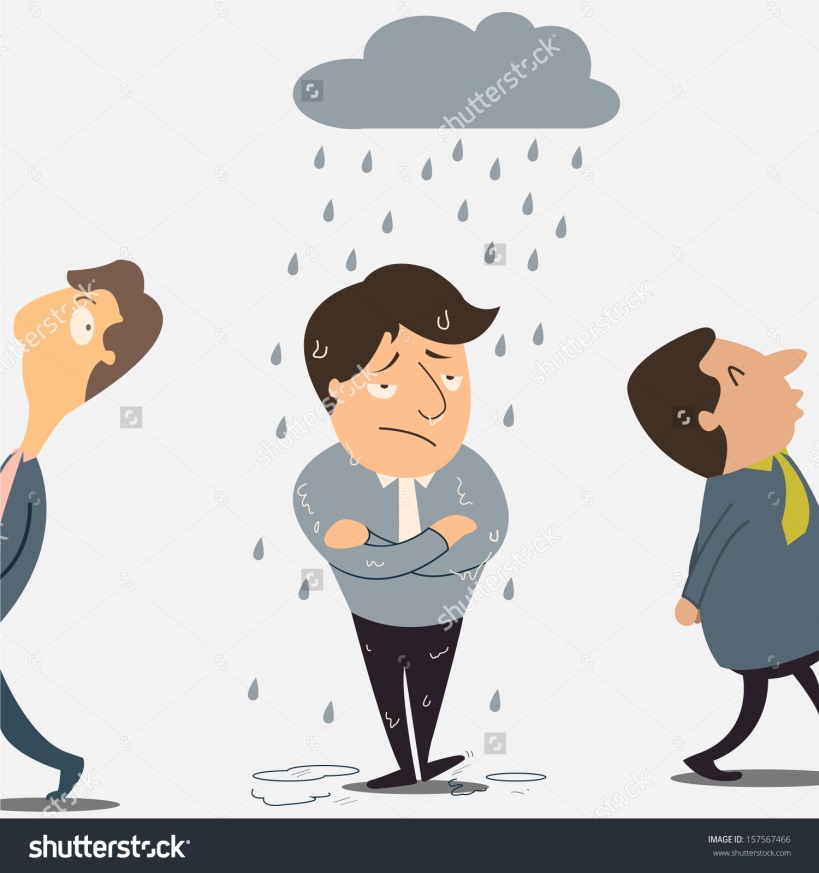 30% - think legal problem is just “social’ or ‘bureaucratic’
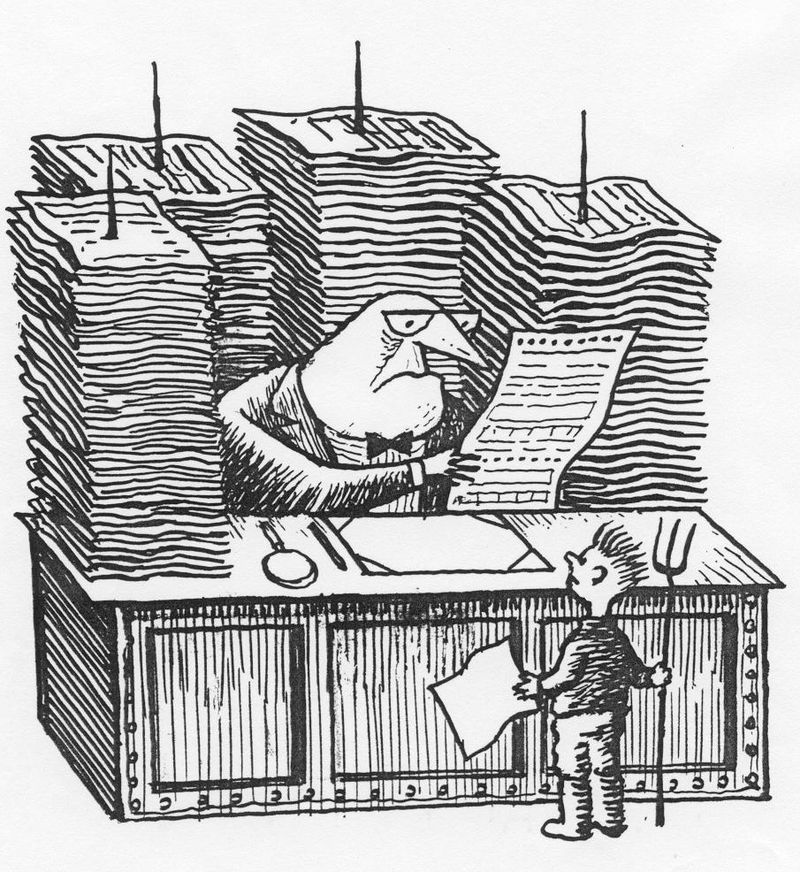 11% - identify problem as ‘legal’










	
	*If problem isn’t identified as ‘legal,’ people don’t 	seek legal information or legal help
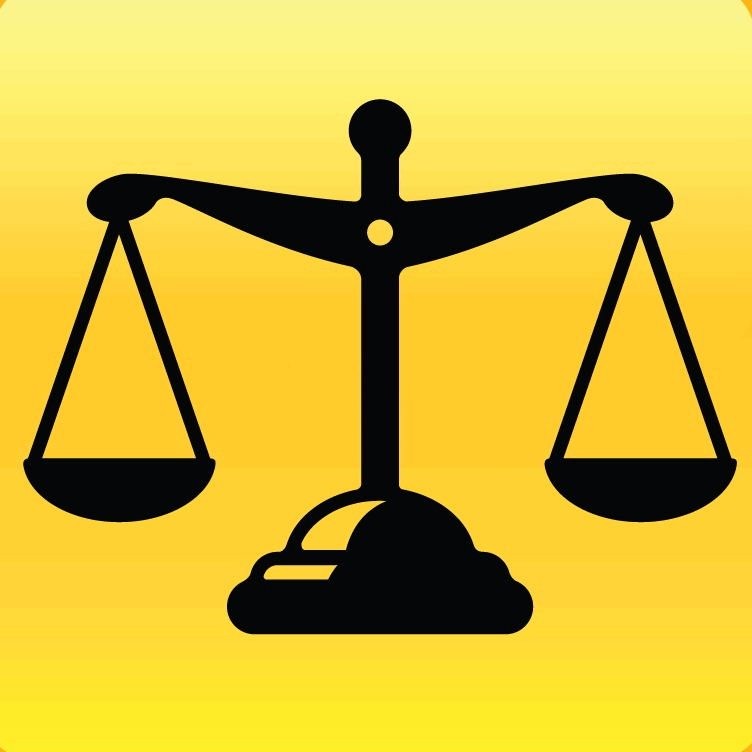 Tool 2: Method to detect legal issues

Process: 

Person presents issue
You identify:

main (obvious) legal topic  then funnel it down
sub-topic(s)

3. 	You ask questions to detect related legal issues
Method to detect legal issues

Example: 

Presenting issue = I’m living in a terrible apartment. The stove is broken, the lock on the door is loose and the rent keeps going up. I want to move out but I can’t break my lease. And I have bad credit so I won’t be able to rent another apartment. What can I do? 
You identify: 

main (obvious) legal topic = housing

sub-topic(s) =	laws that protect tenants
		    =	moving out
3. Ask questions to identify related legal issues 	 

Have you told the landlord about the stove and the lock?
		legal topic = housing law
		sub-topic   = repairs, maintenance
							
How often is your rent going up and by how much? 	
		 legal topic = housing law
		 sub-topic   = paying rent 

 Are there children living in the apartment with you? 
		legal topic = family law
		sub-topic   = child protection

How do you know your credit is “bad”? Have you taken any steps to try to improve it? 		         		
		legal topic = consumer law
		sub-topic   = credit records
Detecting Legal Issues - Small Group Exercise  #1 

Look at your group’s “presenting issue”  
Discuss:
	a. the legal topic involved
	b. the sub-topic(s) involved
	c. questions you would ask to detect related legal issues
	d. legal topics and sub-topics for related legal issues
	
3. Choose a spokesperson to share your ideas. 

* Note: This exercise is not about answering the legal question.
Presenting Issues: 

I was late paying my rent a few times and then last month I just couldn’t pay it at all. I’m supposed to be getting child support from my ex which helps with the rent but he never pays on time. Now my landlord is saying he’s going to evict me. It’s March and it’s freezing. Can I get evicted in the winter? 
My sister has an intellectual disability. She has been working at the same grocery store for 5 years but they make her work on all of the statutory holidays and I think she gets paid less than the other employees. I’m the one who helps pay her bills but she doesn’t have enough money each month so I have to help her out. But I’m struggling financially too. This doesn’t seem fair.  
I have been on ODSP ever since my accident a few year’s ago. Recently they did a medical review and cut me off. But I still can’t work. How can I make ends meet and care for my children without this money? 
Since my wife died, I’ve had to move into my son’s apartment. But he’s not giving me enough money for groceries and medicine. And I think he’s taking my Old Age Security cheques. He’s hardly ever home and sometimes stays out all night. I want to live somewhere else but I don’t have anywhere to go.
My mother had a stroke a few months ago and she is still recovering. She lives on her own and she just signed a contract with a door-to-door salesperson for a new energy contract. The person convinced her that she would be saving money but it looks like a she’ll actually be paying more. Can she get out of it?
Tool 3: 

Sources of Legal Information
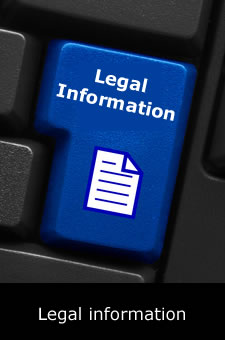 Sources of Legal Information
Sources of Legal Information
Tool 4: Checklist for reliability of information
Legal Information vs. Legal Advice:
 
Knowing the Difference
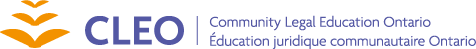 Legal Information
Legal Advice
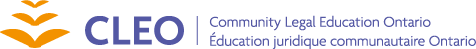 Legal Information
Legal Advice
specific to situation
interprets law
applies legal rules
gives recommendations
shares expected outcome
helps fill out legal forms
general information
identifies legal problems
explains process
gives options & next steps
tells when advice needed
tells where to find advice
[Speaker Notes: Legal Info - general information not tailored to an individual’s specific situation, 
helps a person understand when a problem is a legal problem
discusses options and possible next steps
indicates when a person needs to get more help and advice, and how to find that help
Legal advice:
applies legal rules and principles to a particular situation
must be particular b/c people’s situations and circumstances are different even when facing the “same” legal problem
considers the options and provides recommendations to a person  
considers what that person wants to achieve]
What can library staff do?
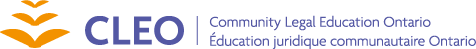 You can:
You cannot:
help identify legal issues
help people find legal info
tell people where to get legal advice
If you have 1:1 time with someone: 
help fill out non-legal forms

make notes for people to take to legal appointment
tell people what to expect from lawyer
tell people they have good or bad case and how much $ they might get
tell people they need to go to court or do mediation
help people fill out legal documents or legal forms
explain a lawyer’s letter
Do’s and Don’ts
Question: I received an eviction notice from my landlord because I haven’t been paying my rent on time. Will I definitely have to leave?
Do
Don’t
Tell person legal outcome to expect
“No. You can fight the eviction by going to the Landlord and Tenant Board and they will give you another chance.”
Provide Legal Information
“I can show you some information that explains the eviction process. It also tells you about the options of what you can do if you get an eviction notice. From there you can decide what you would like to do and get legal help if you’d like.”
Legal Information vs. Advice –  Exercise #3

Find a partner 
Choose who will be the client and who will be the service provider. 

Look at the sample questions on the next slide. Choose a question and roleplay the question so that the service provider is providing the client with legal information as opposed to legal advice. 
     
4. Discuss your experience and questions with the
     large group.
Sample Questions for Partner Exercise: 

 How much child support will I receive from my ex? 
My landlord comes into my place whenever she wants. I’m just going to get the locks changed so she can’t come in. I can do that, right? 
I’ve been charged with assault. If I’m convicted, what will my sentence be?
CLEO’s Legal Information:

3 main websites
Comparison of CLEO websites:
Comparison of CLEO websites:
Comparison of CLEO websites:
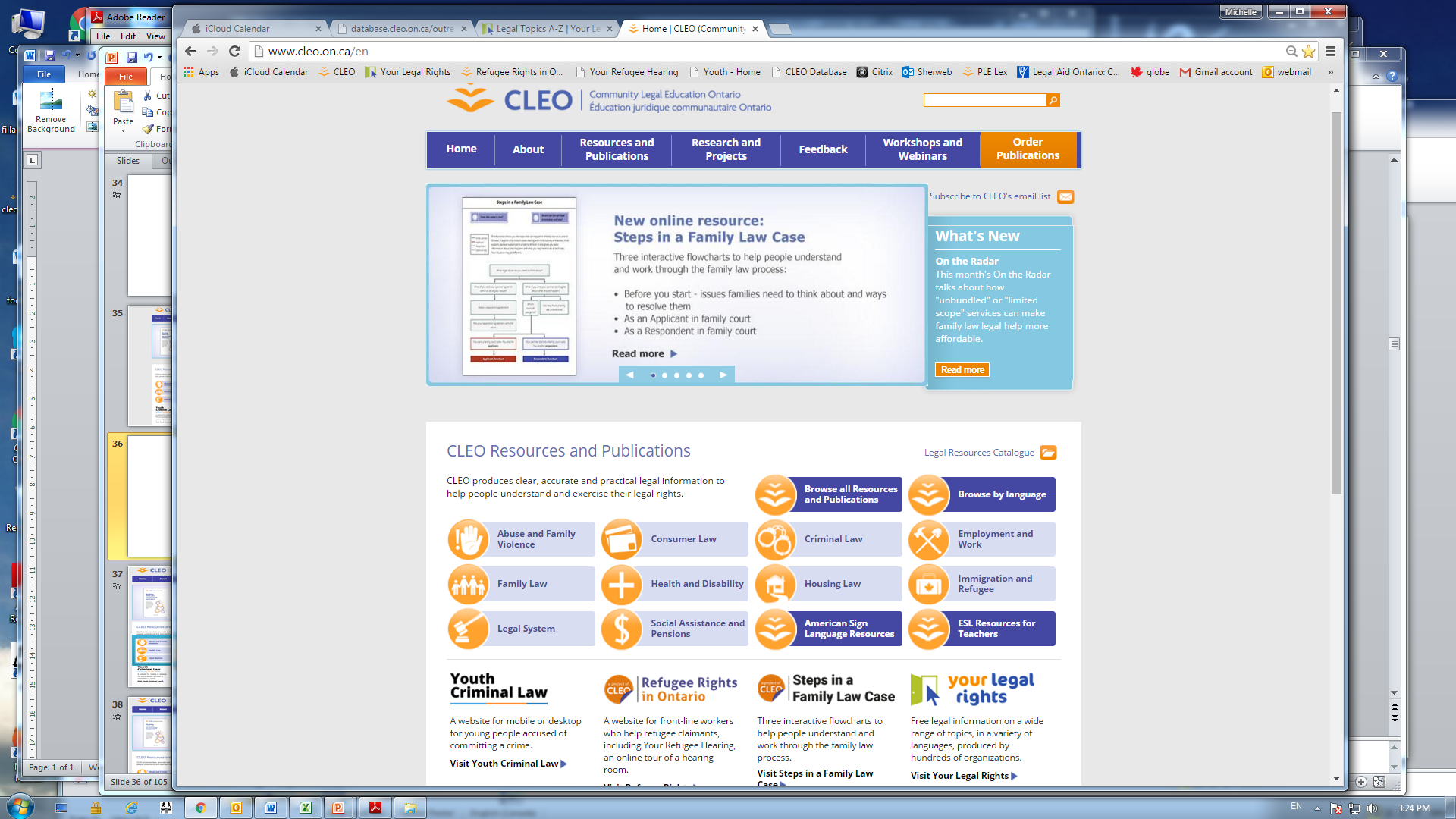 CLEO homepage
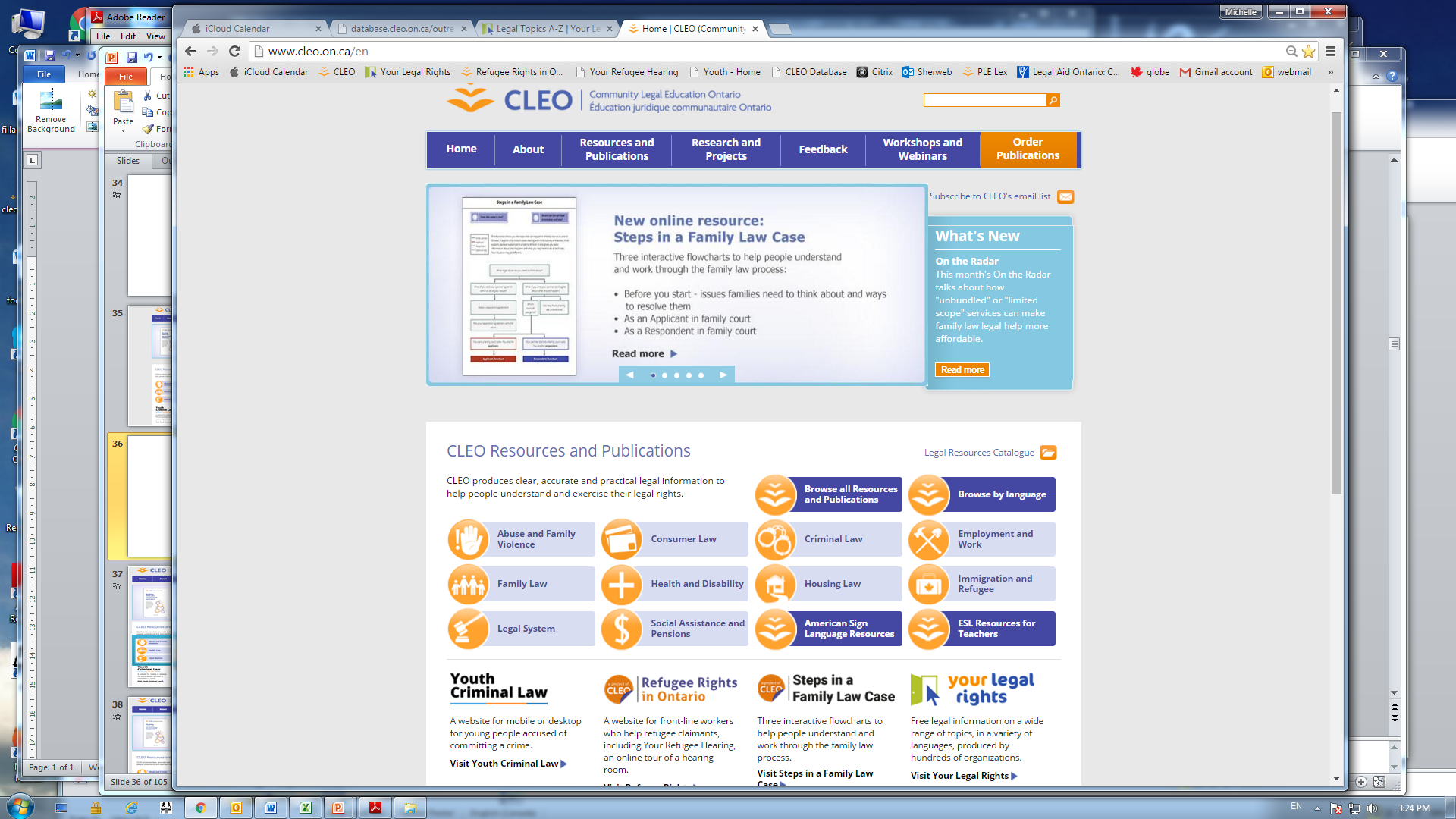 Legal topics
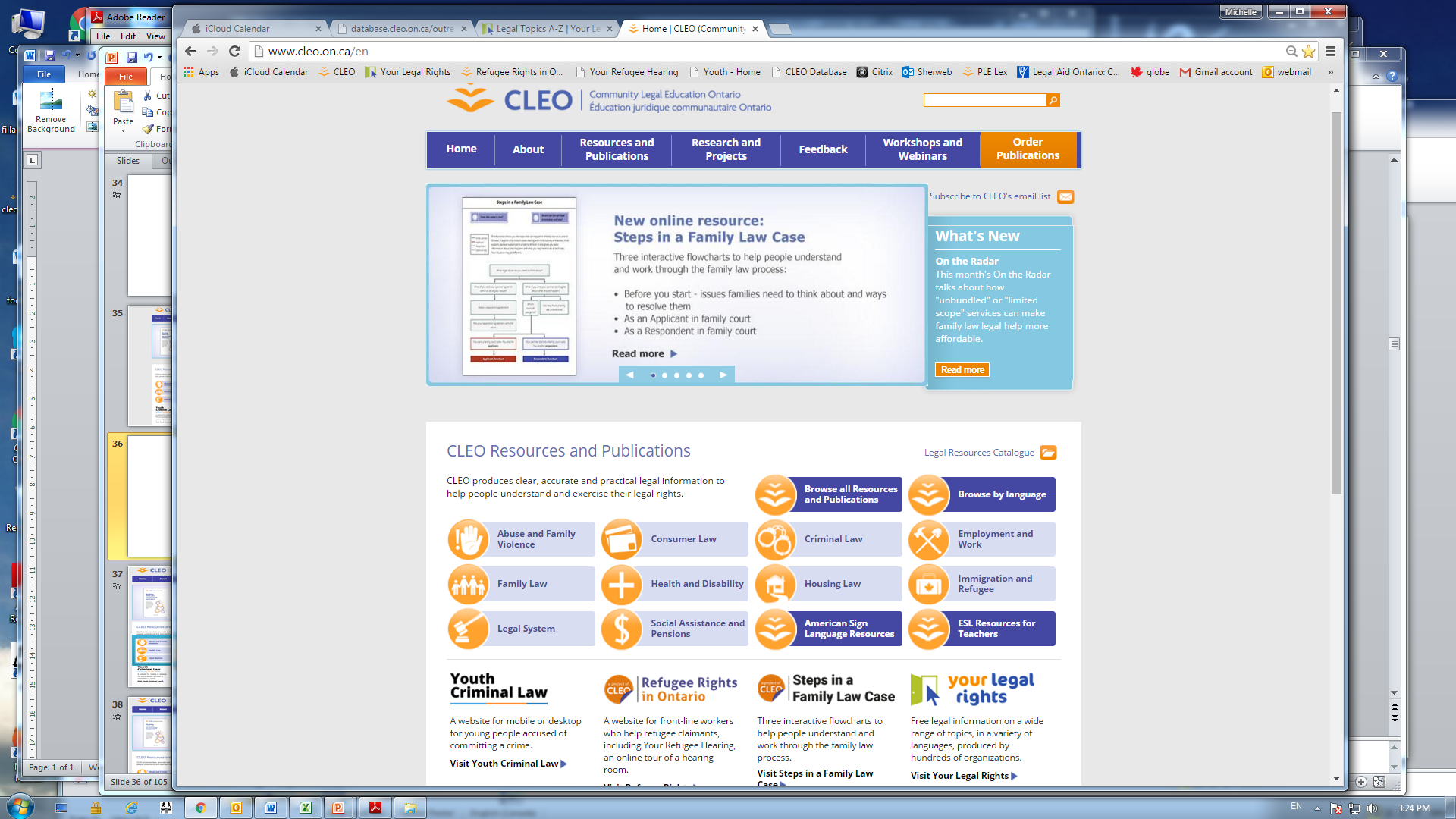 Legal Resources Catalogue
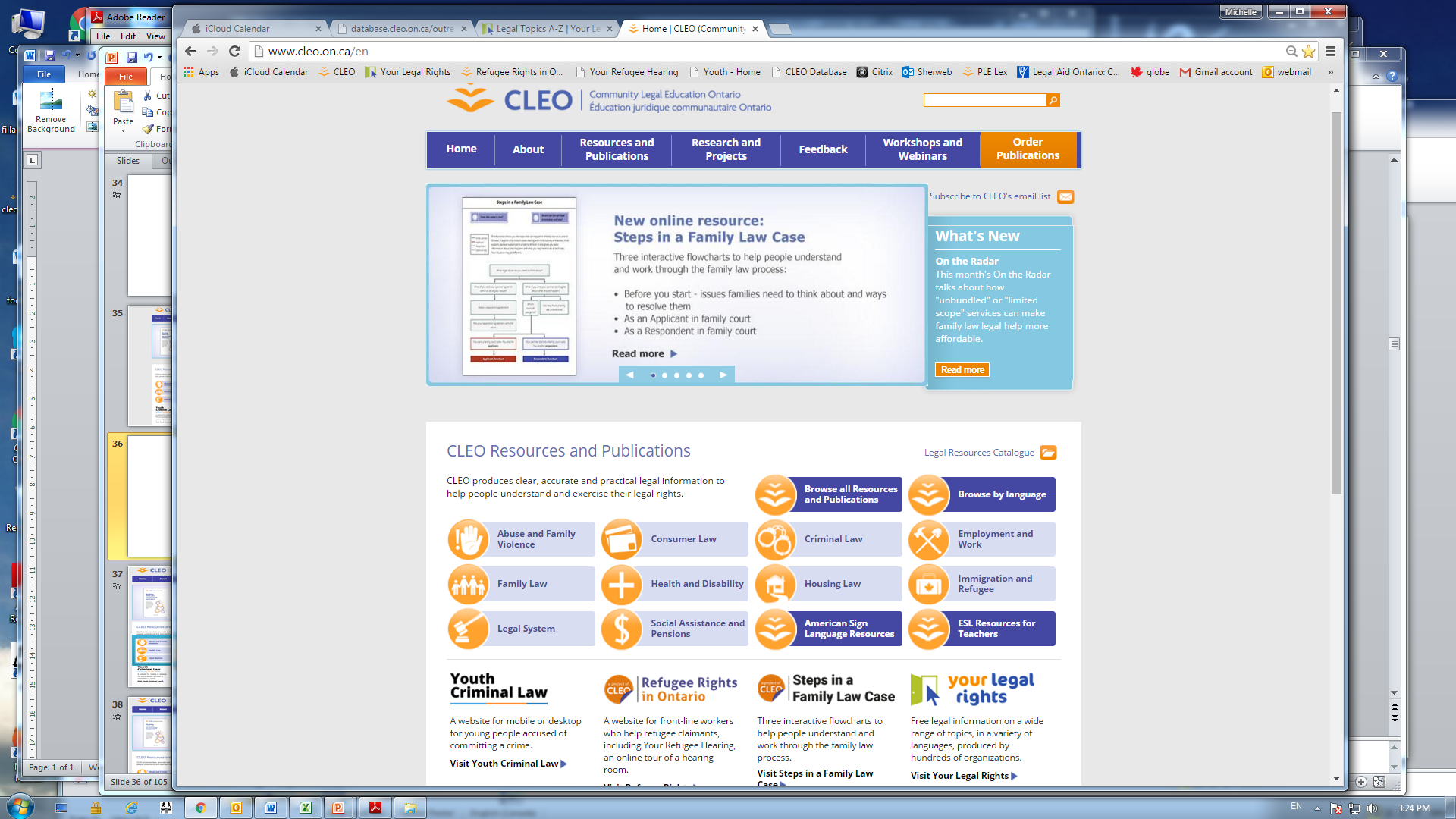 Online ordering (free)
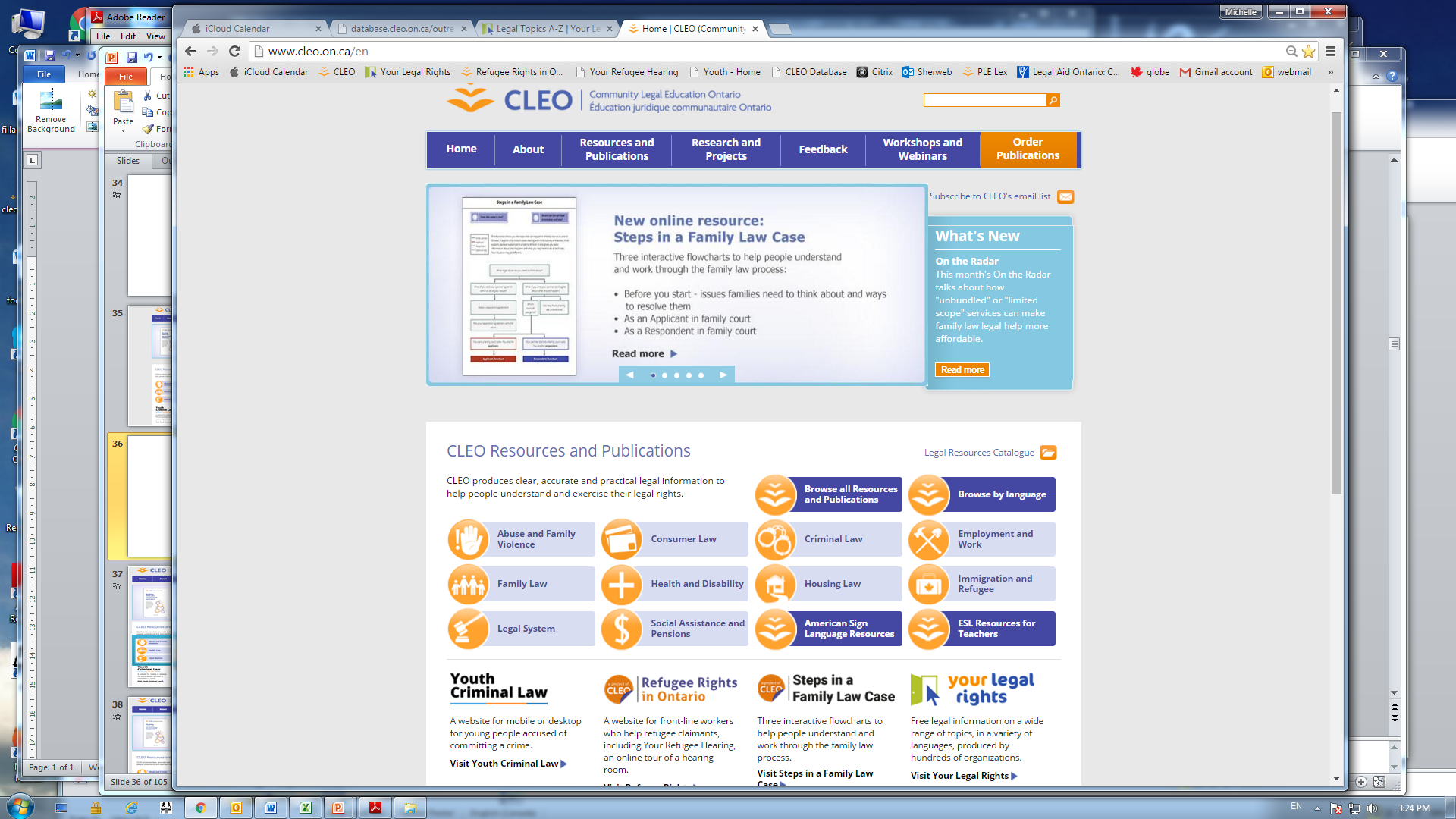 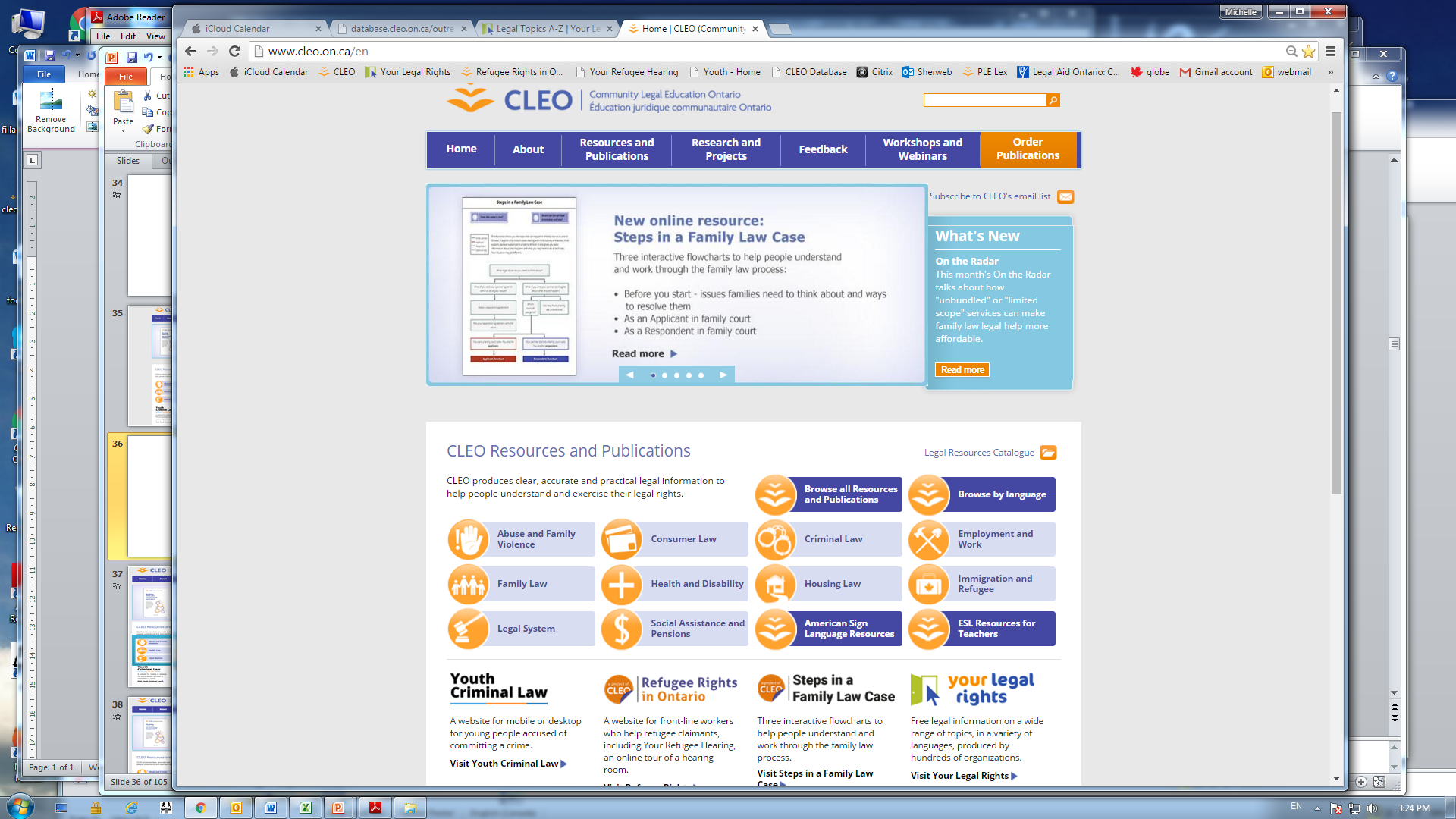 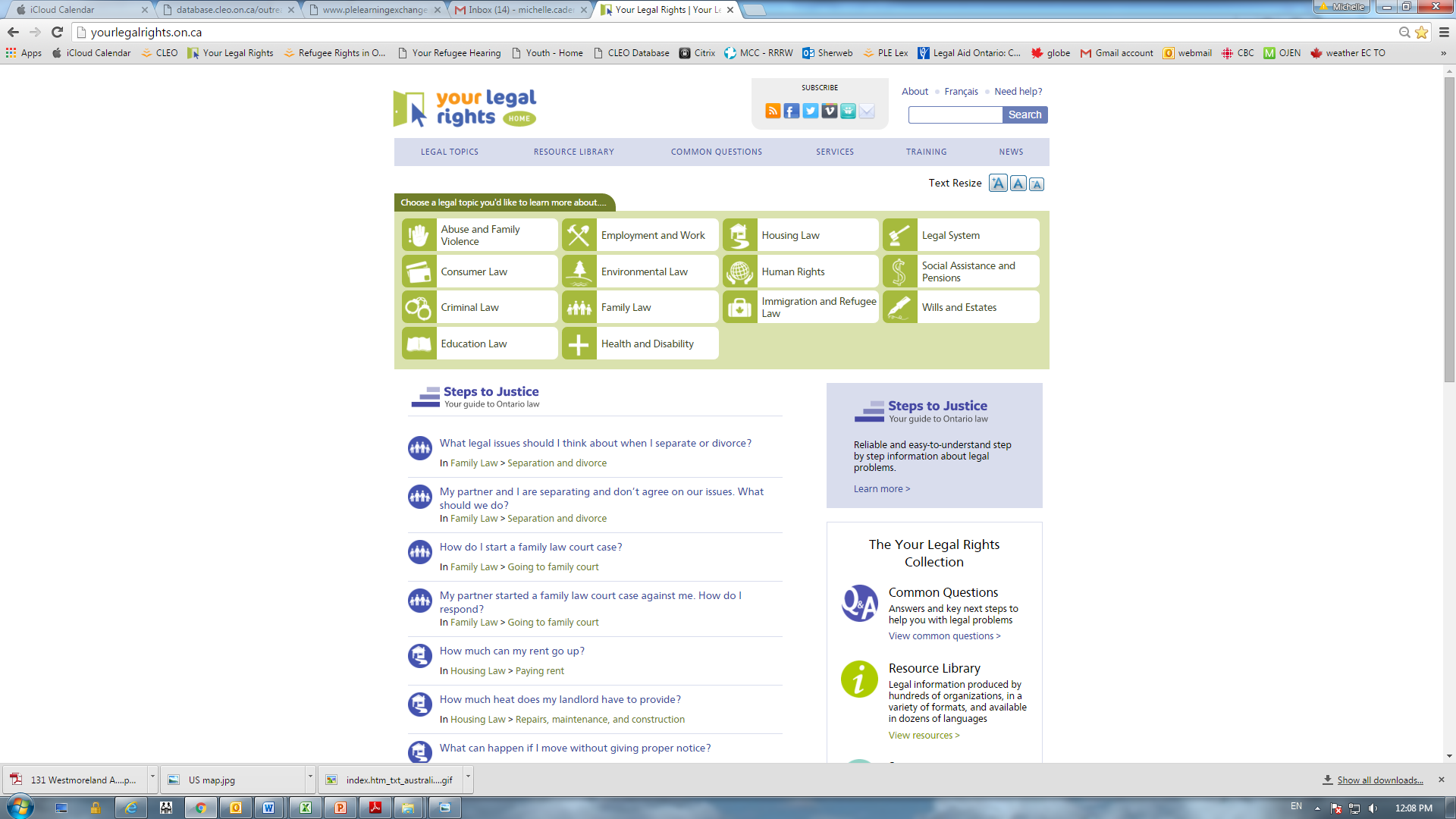 Homepage
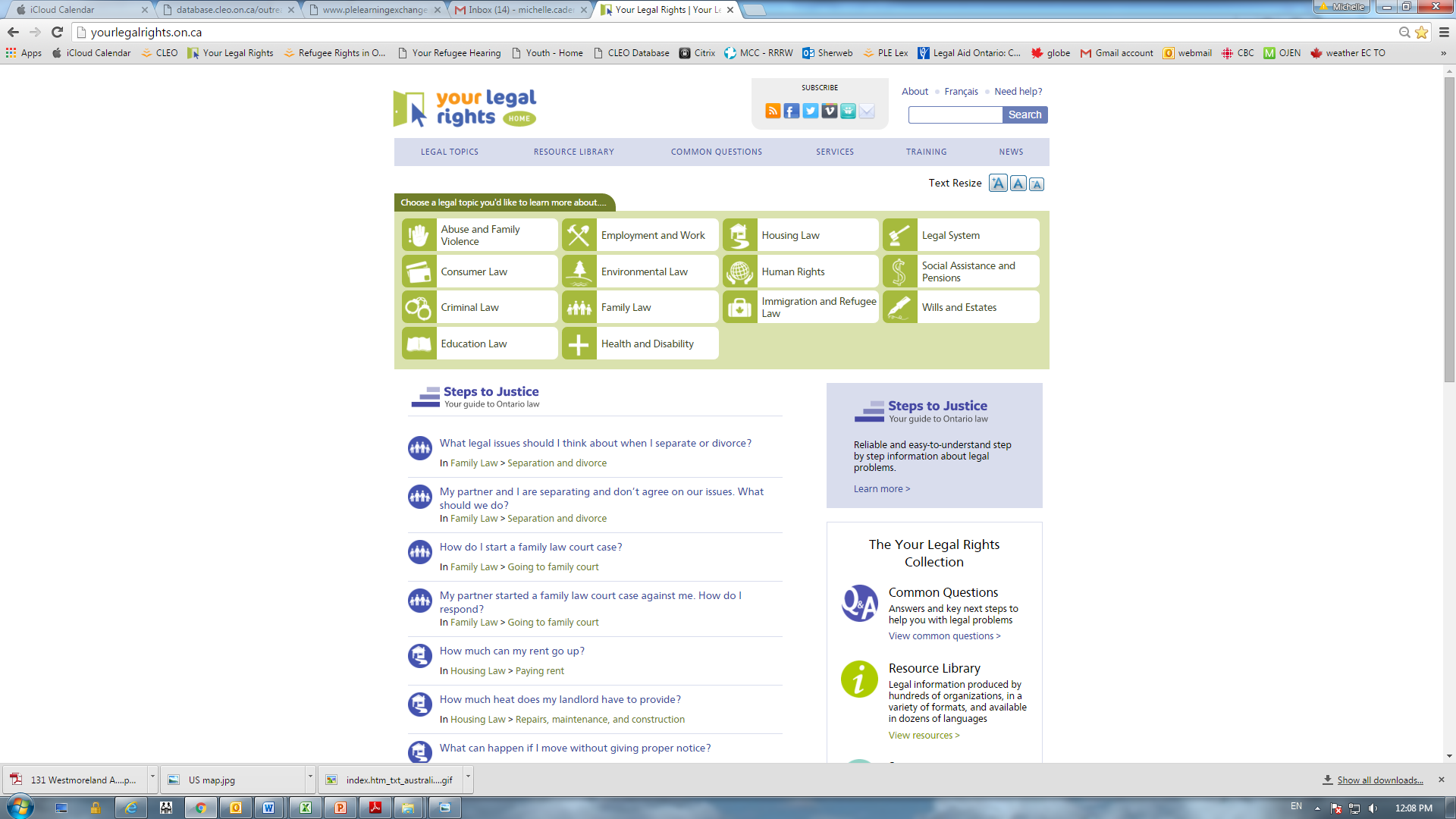 Tool 1: Legal topics and sub-topics
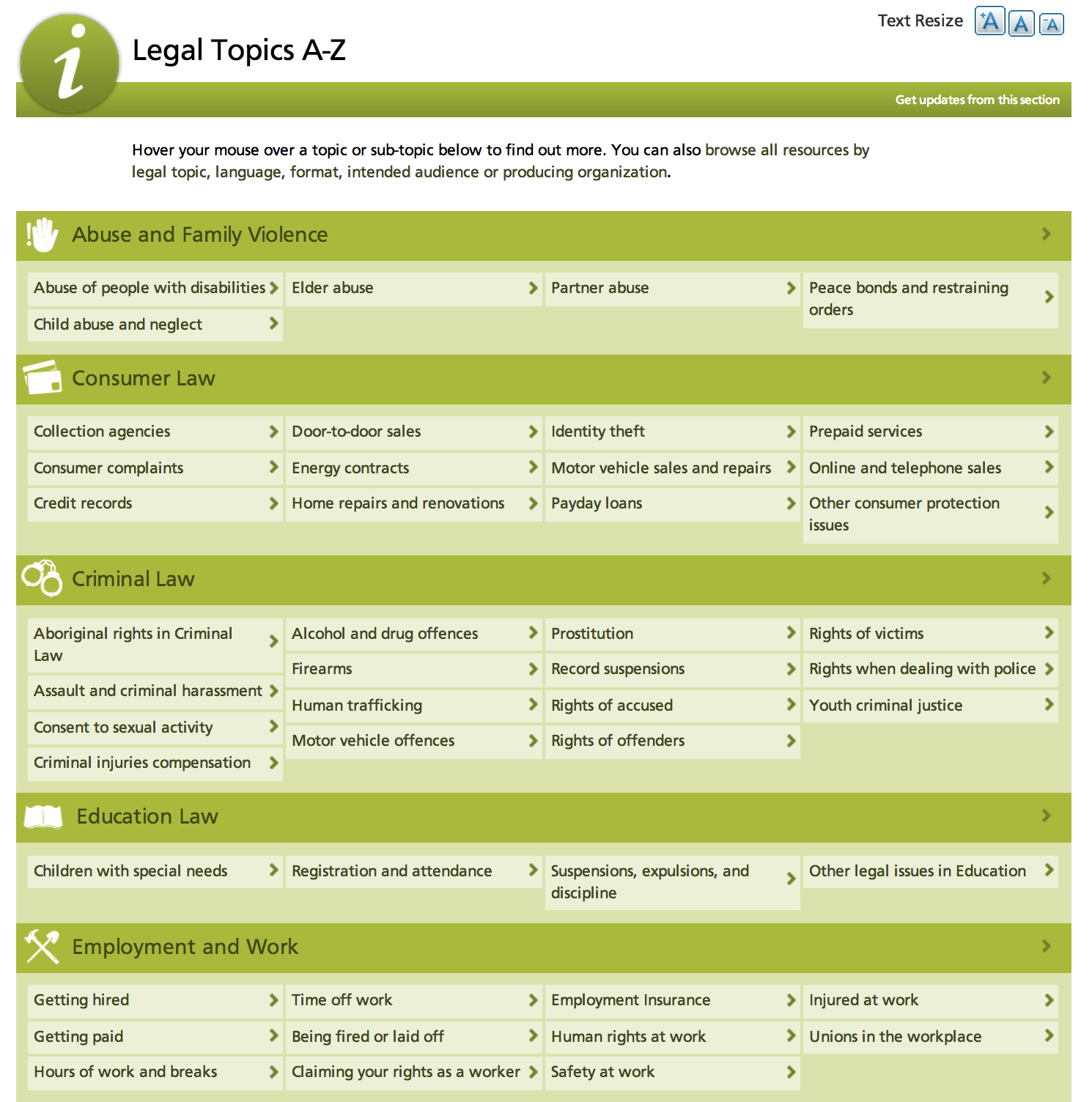 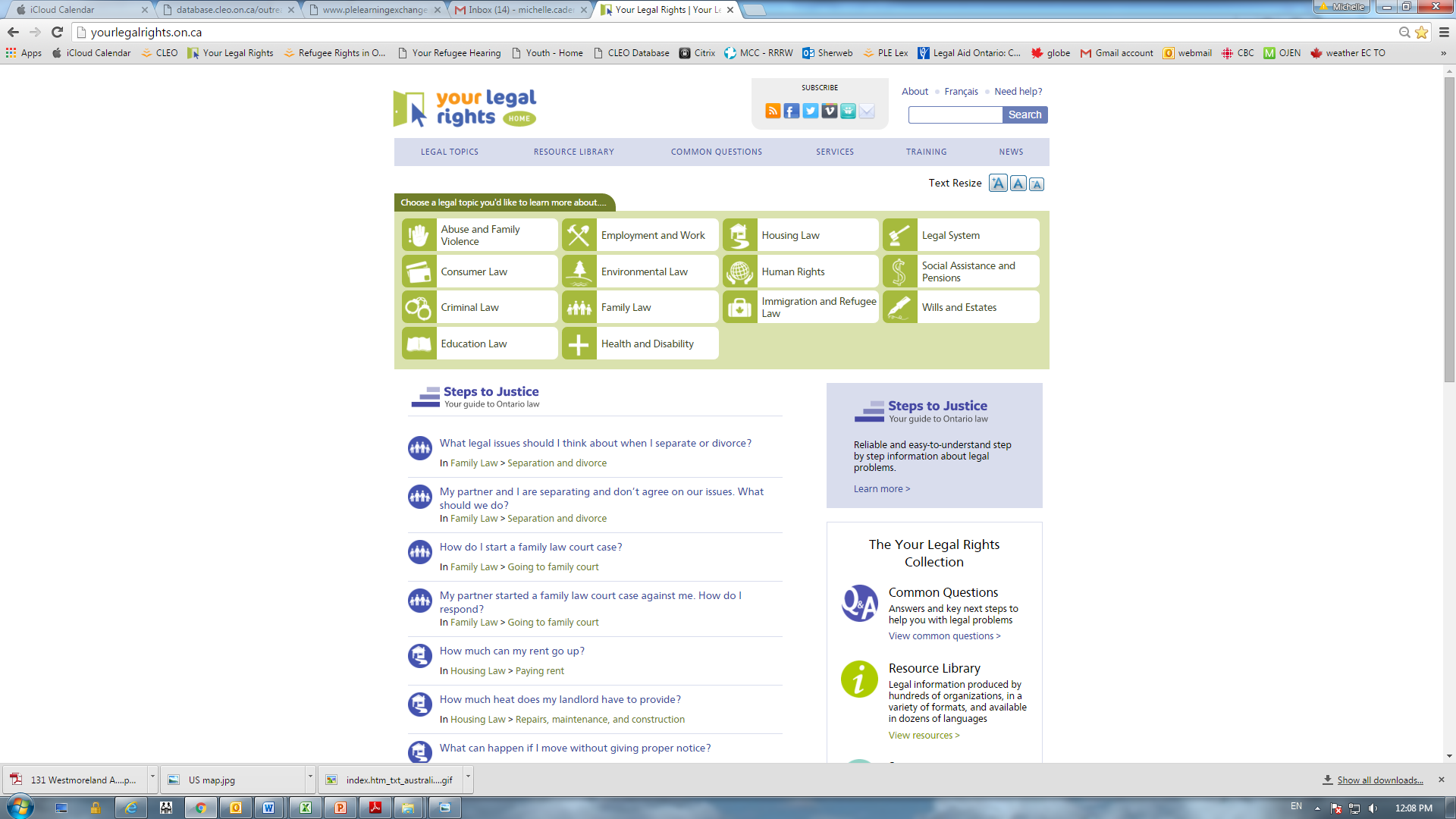 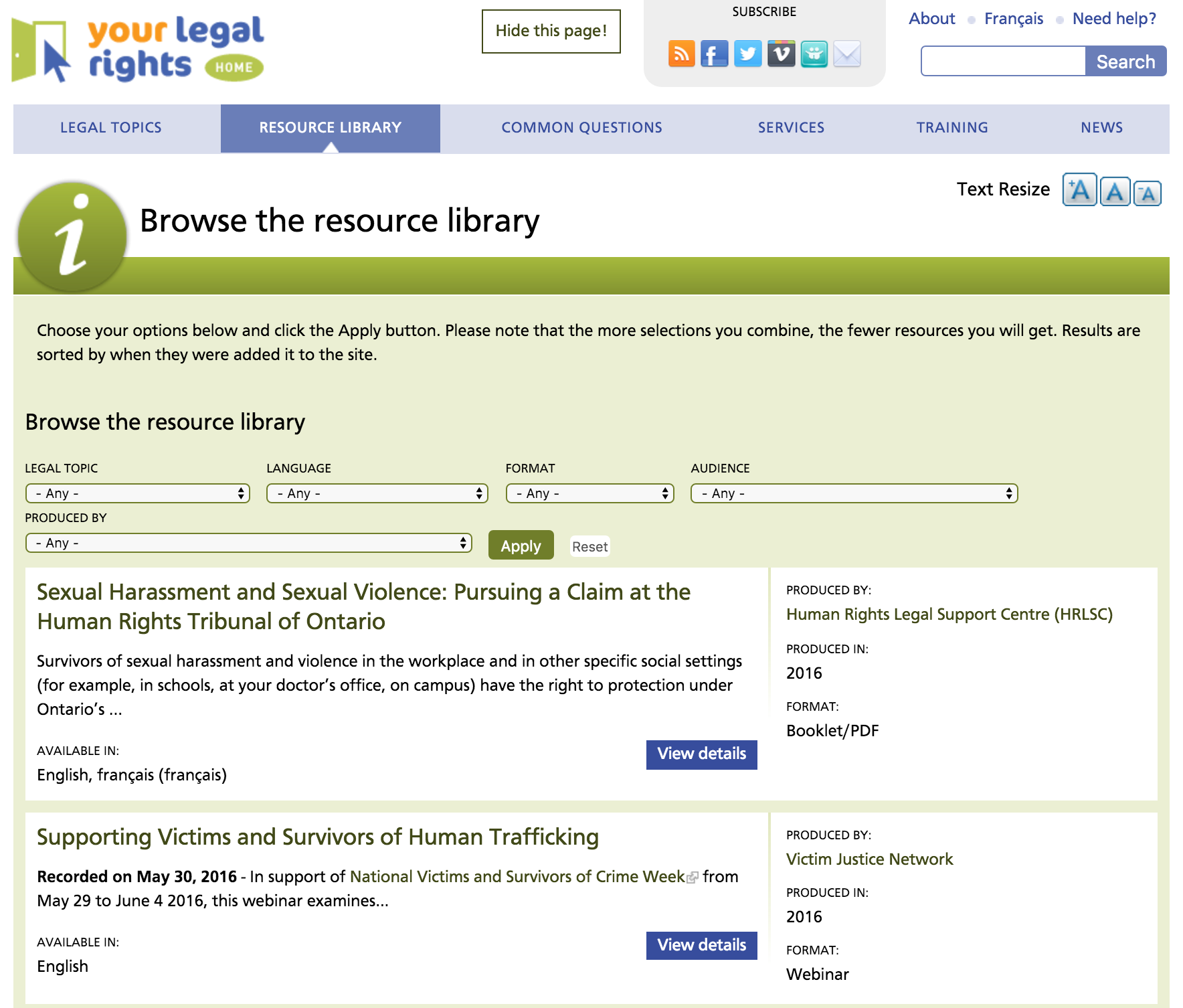 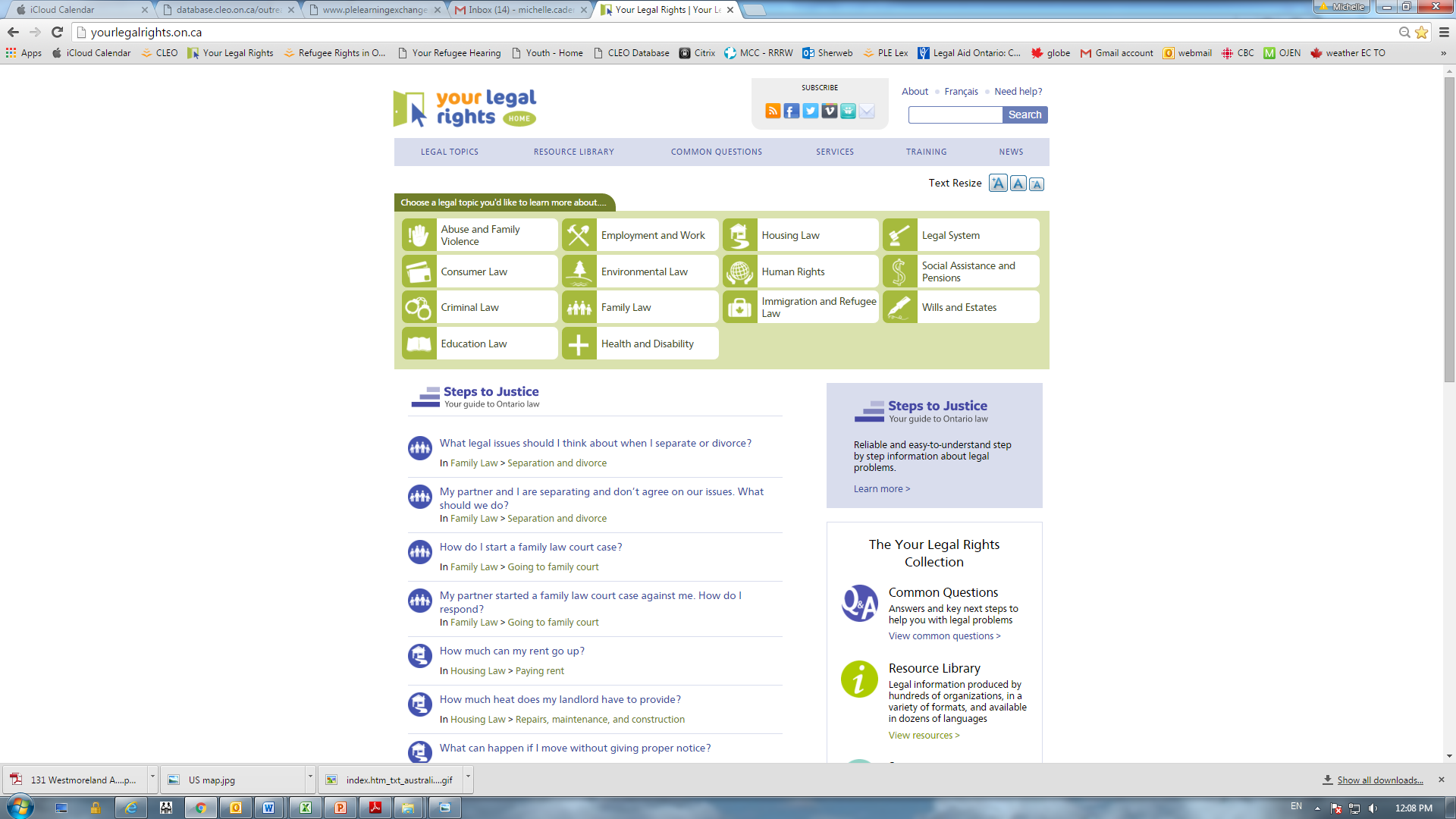 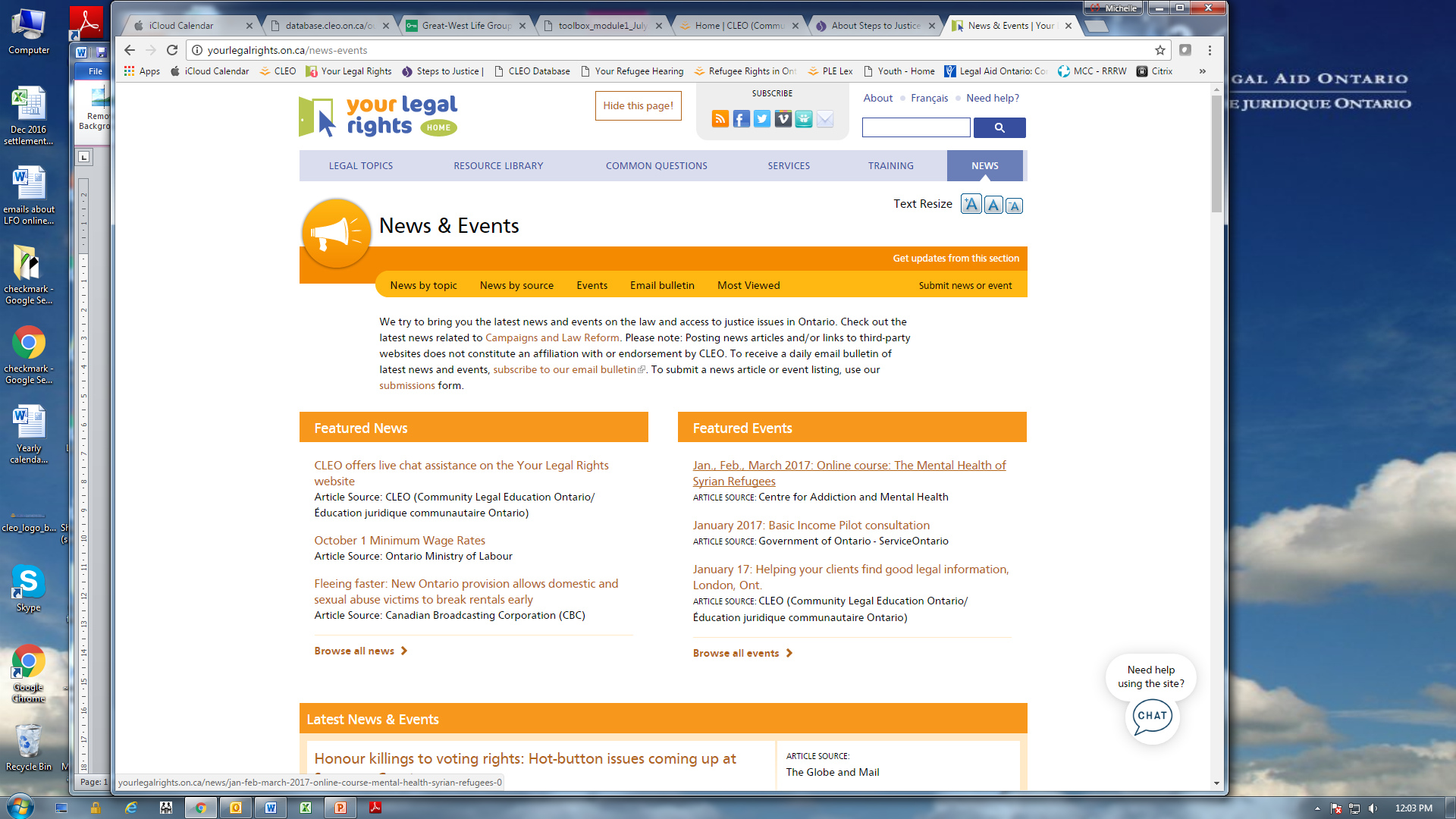 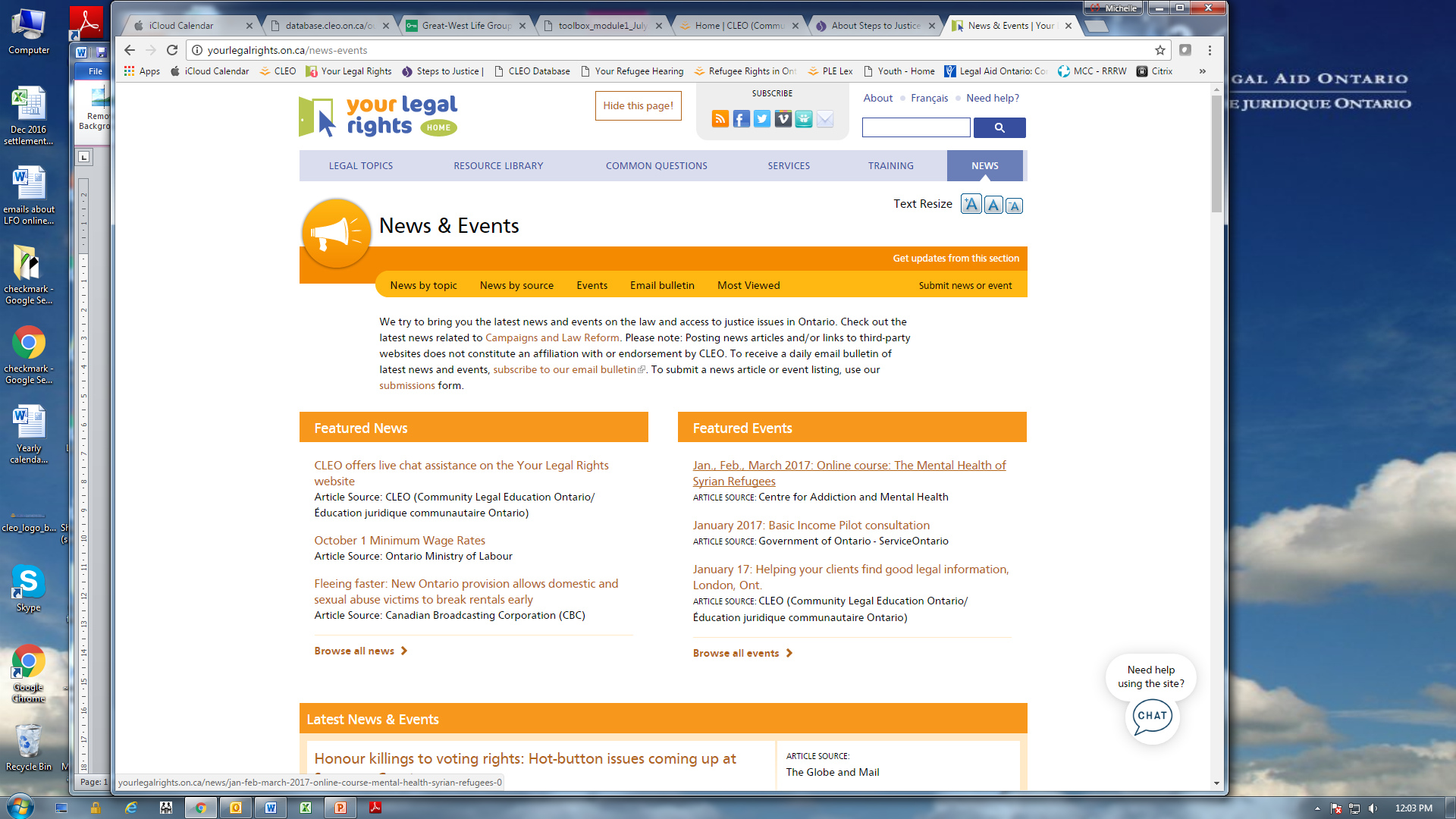 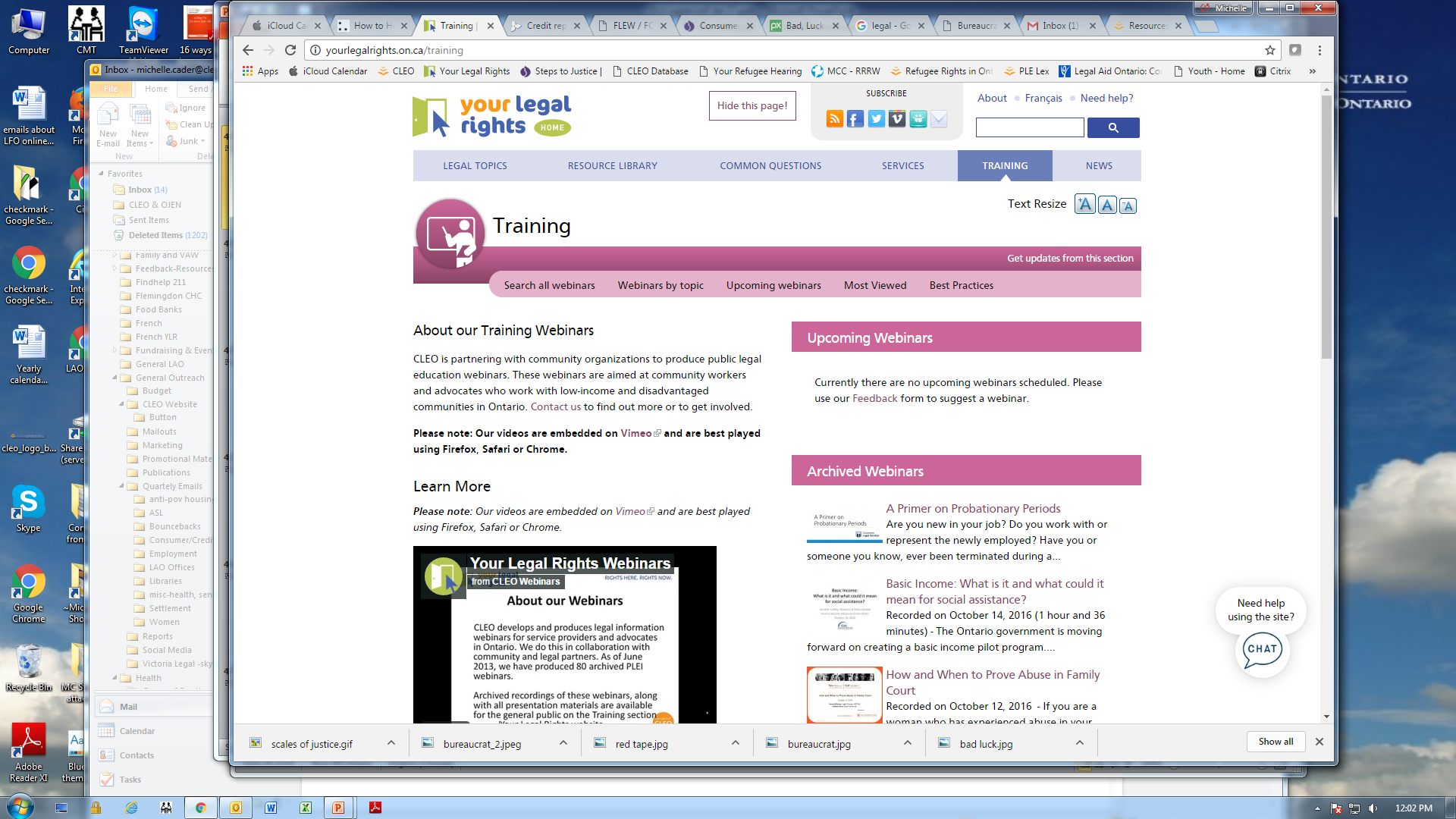 Homepage
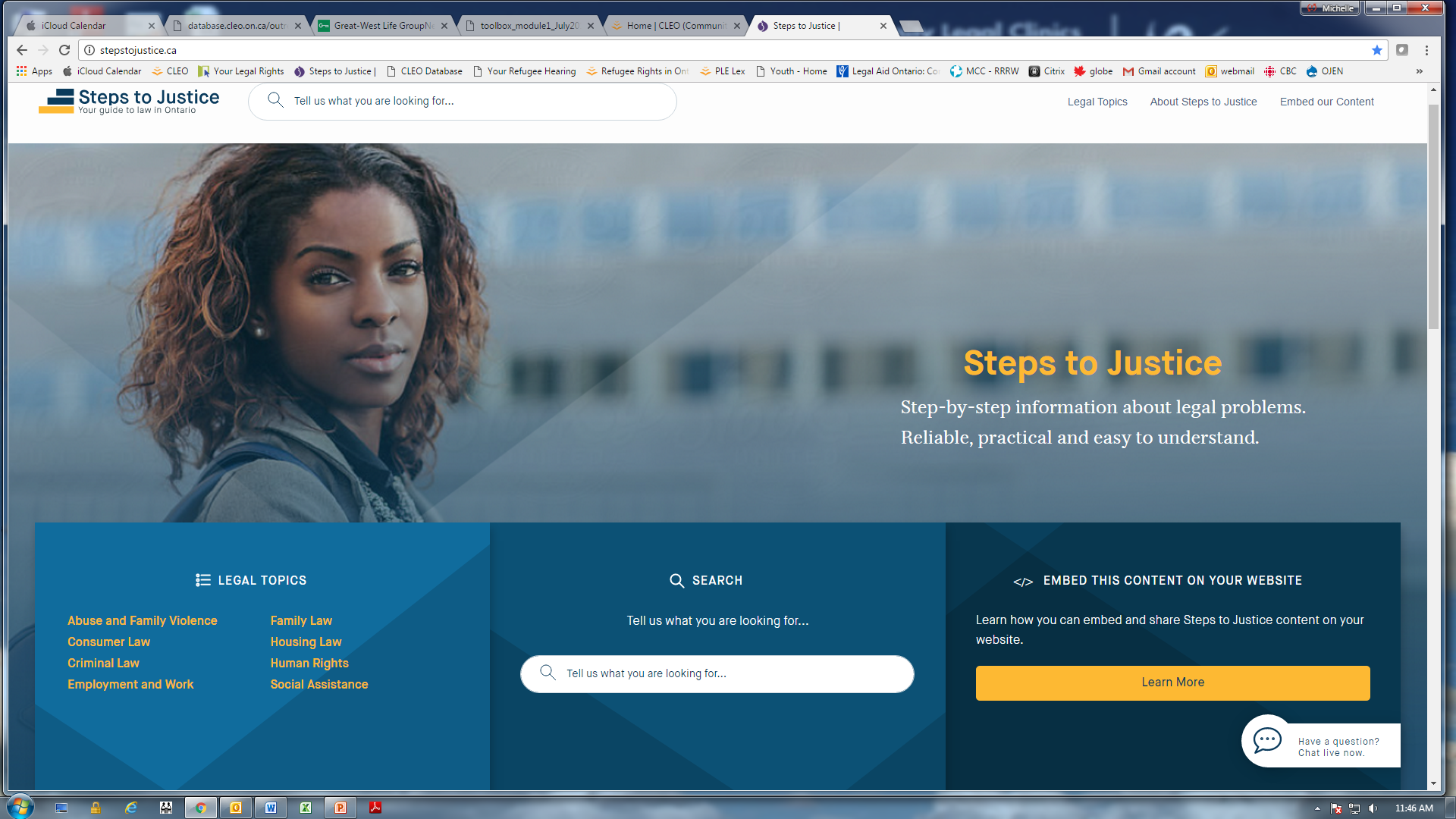 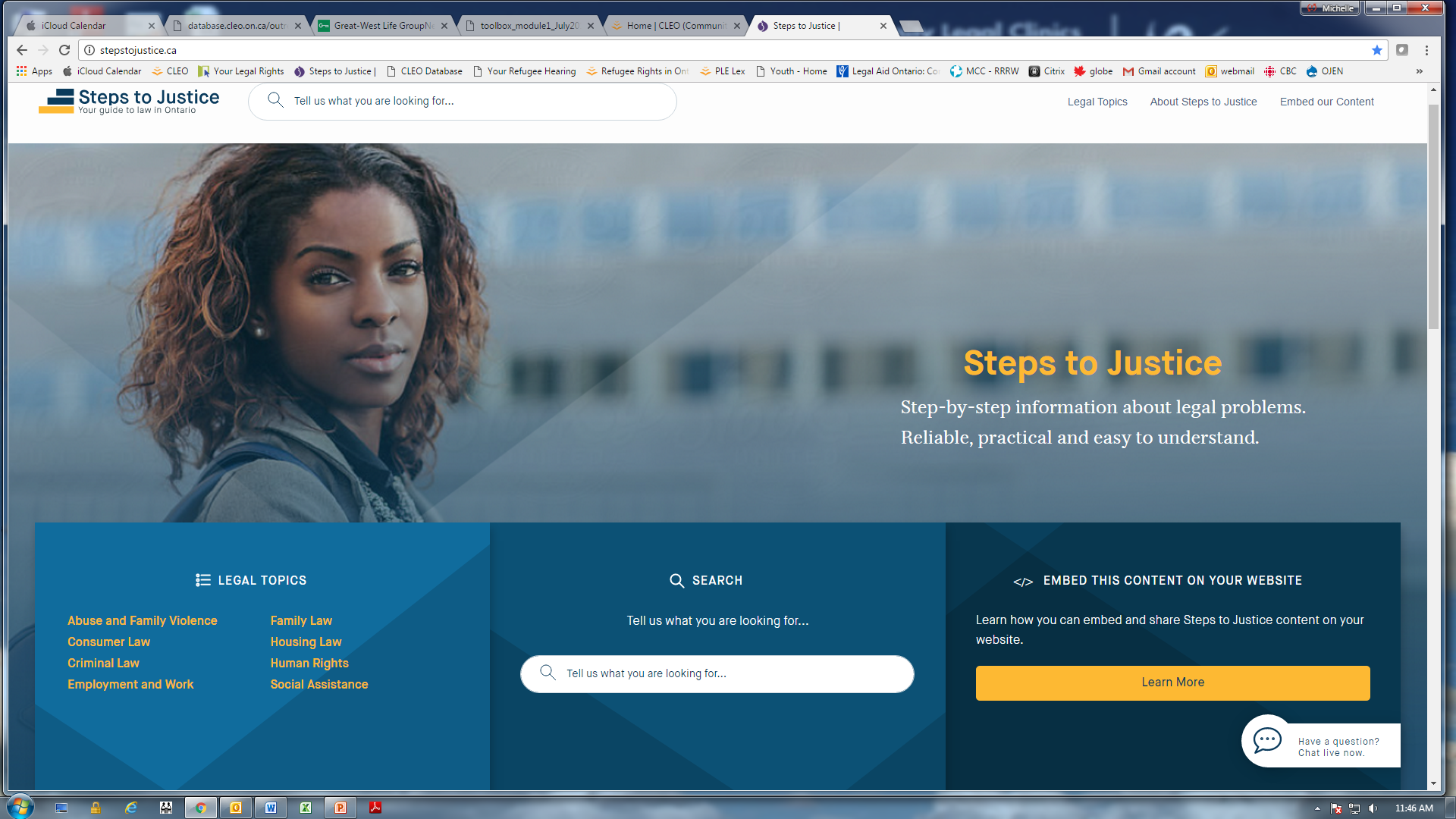 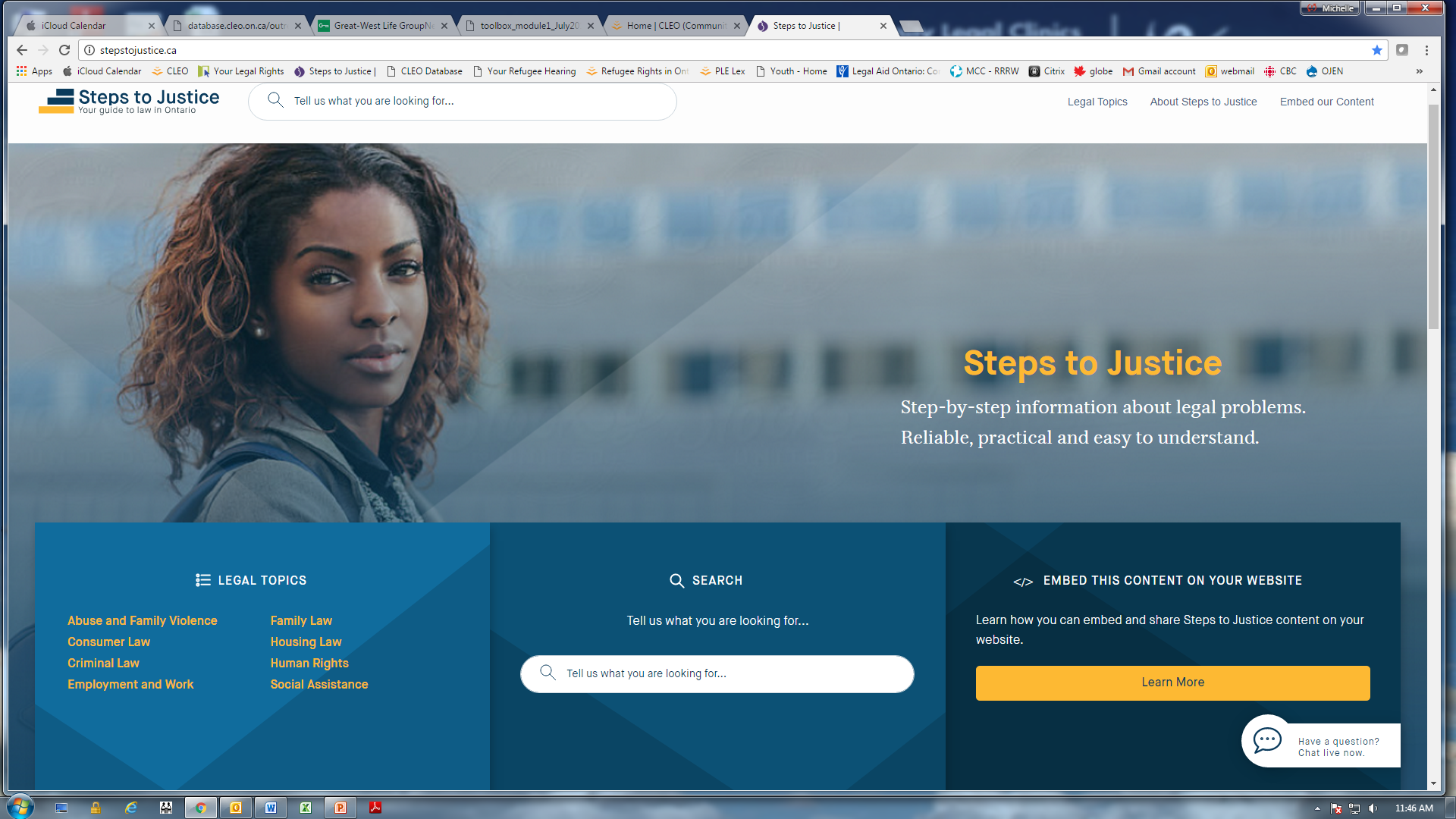 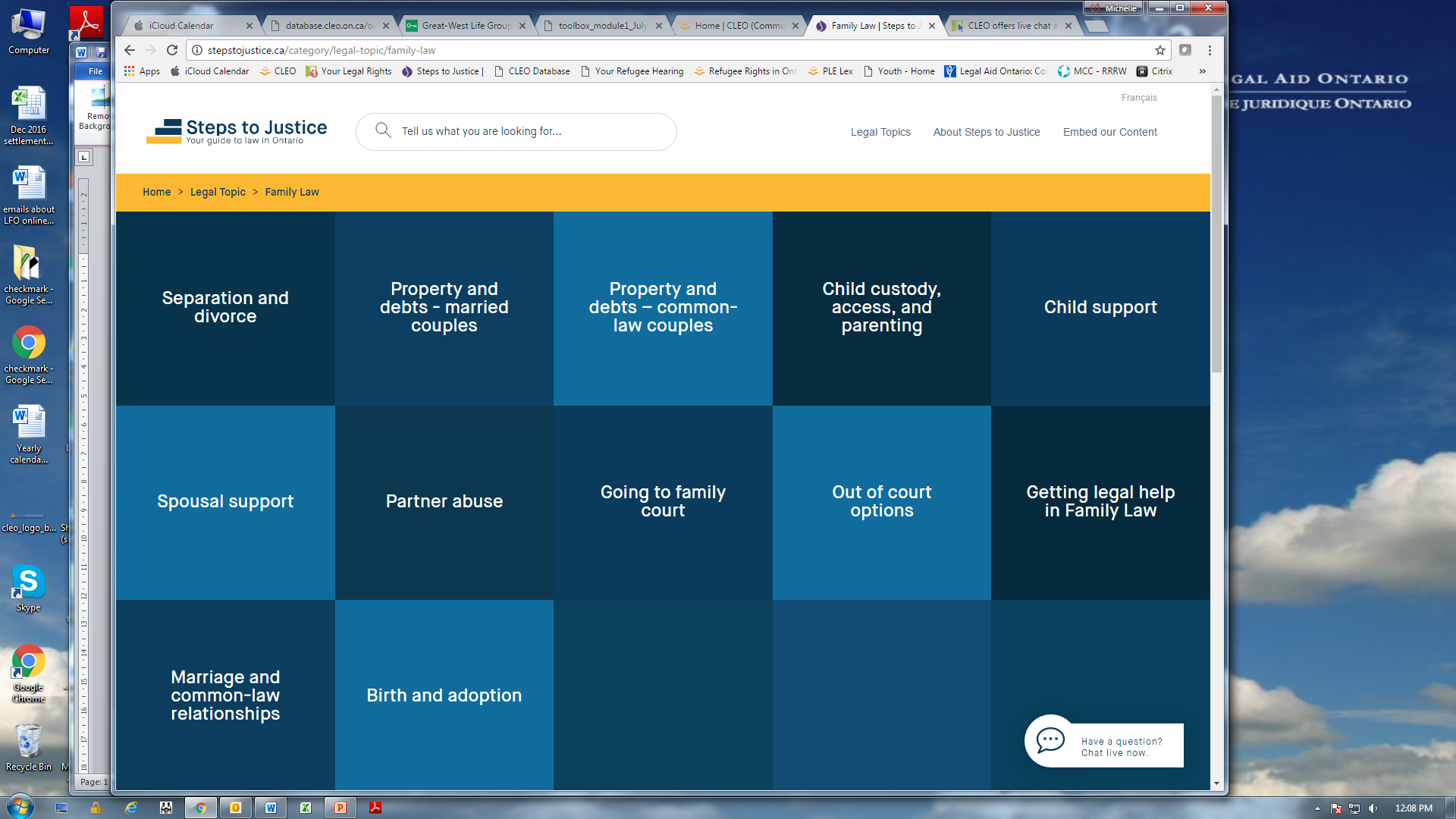 Sub-topics
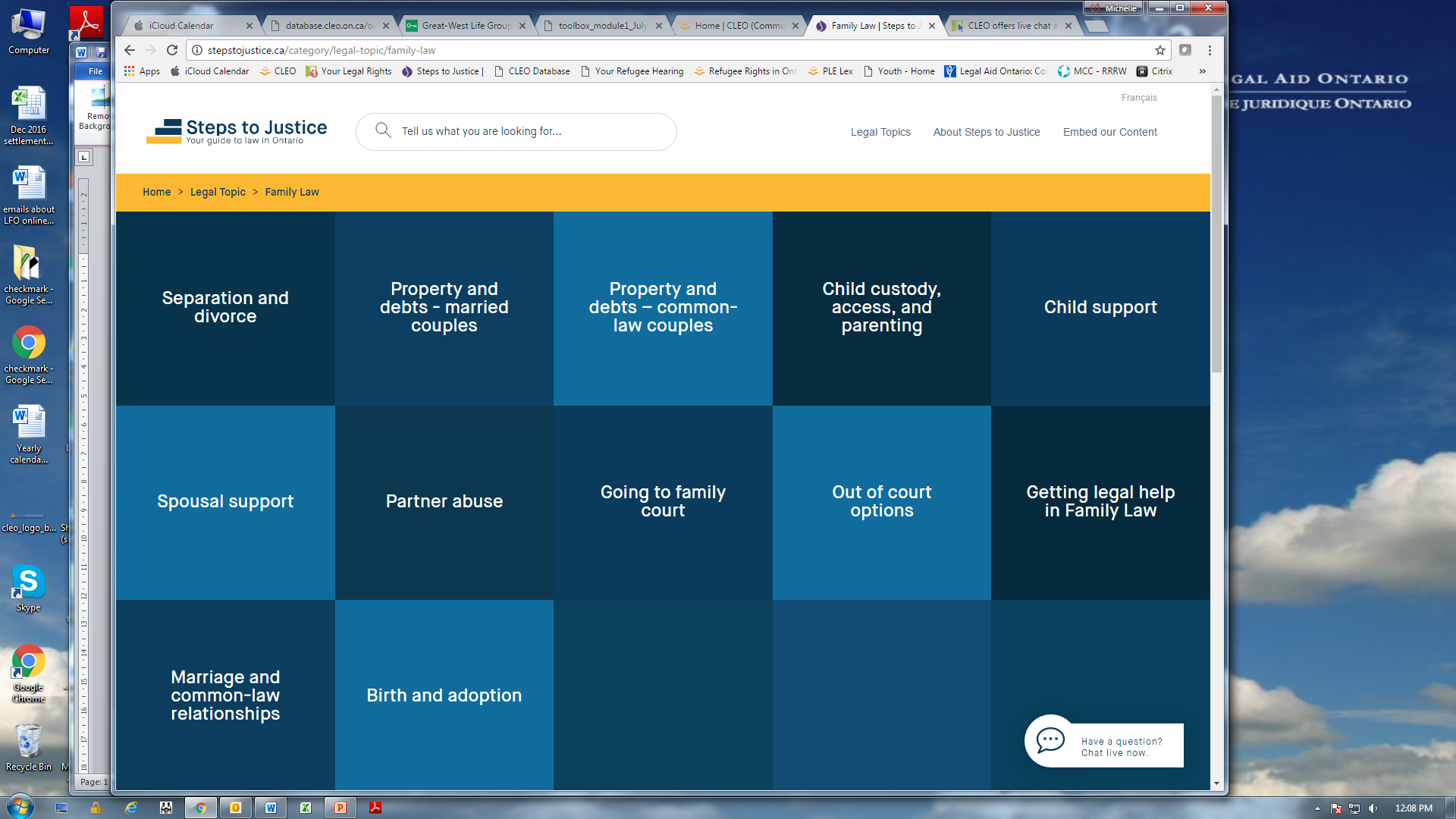 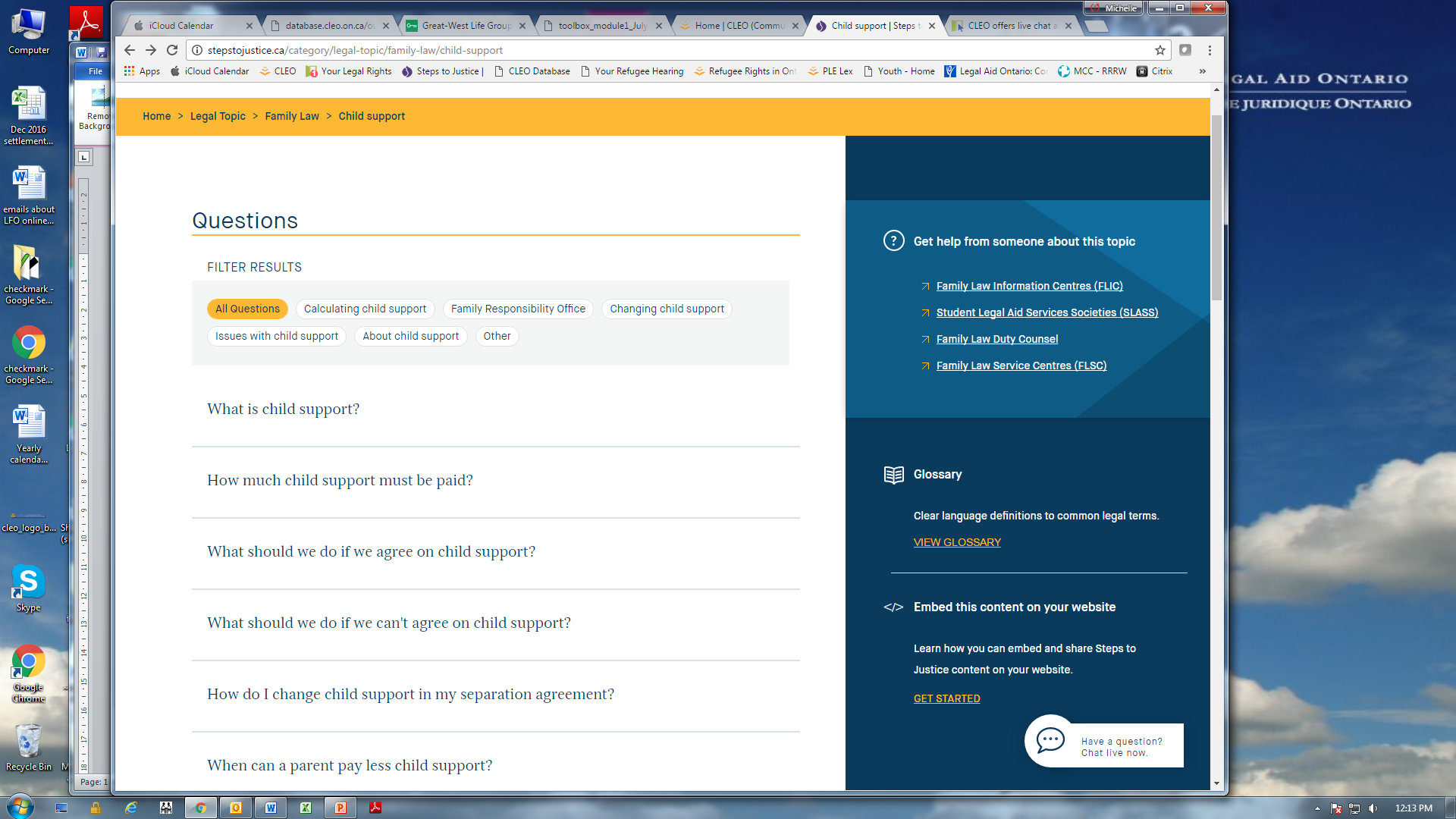 Related questions
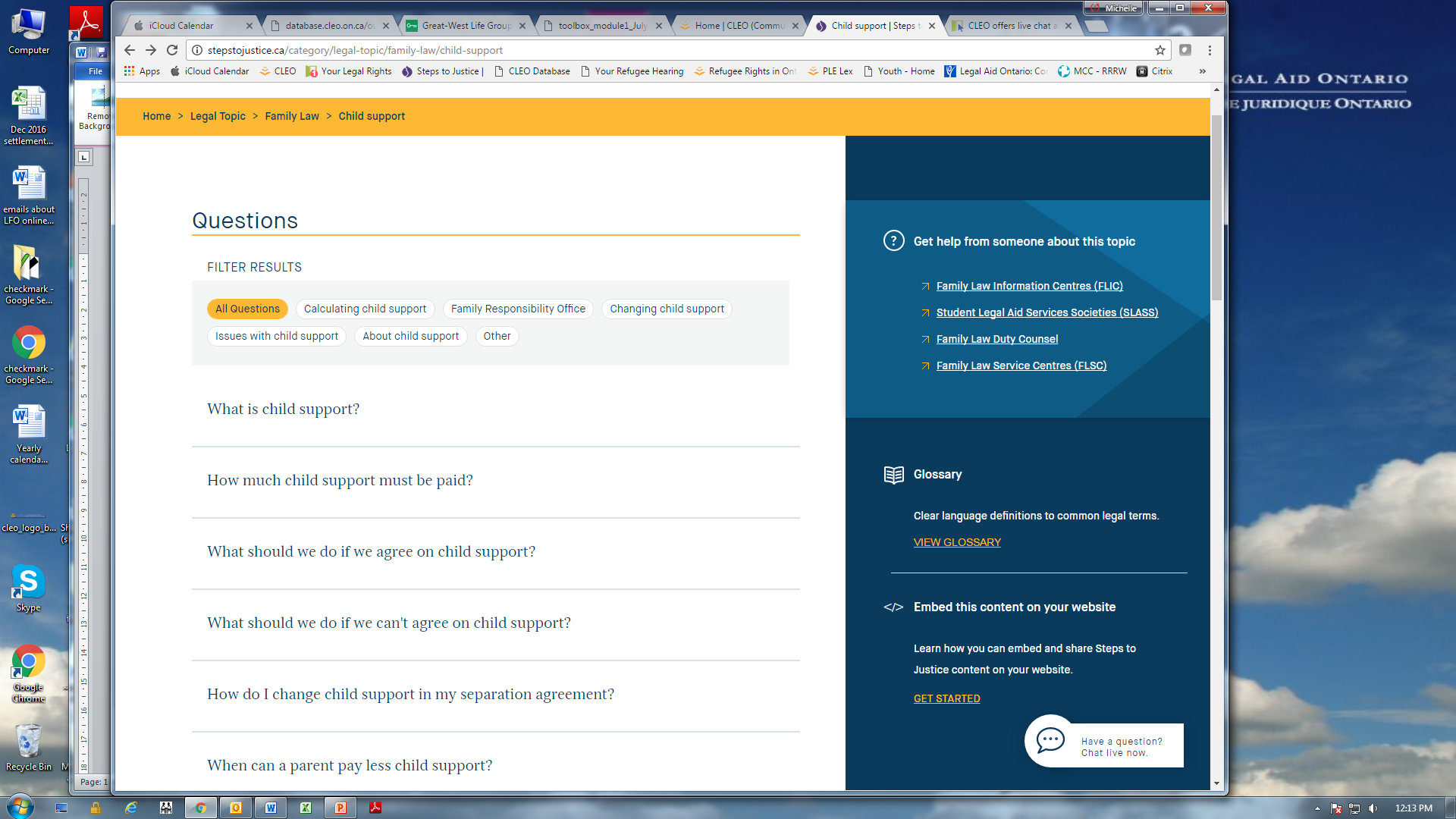 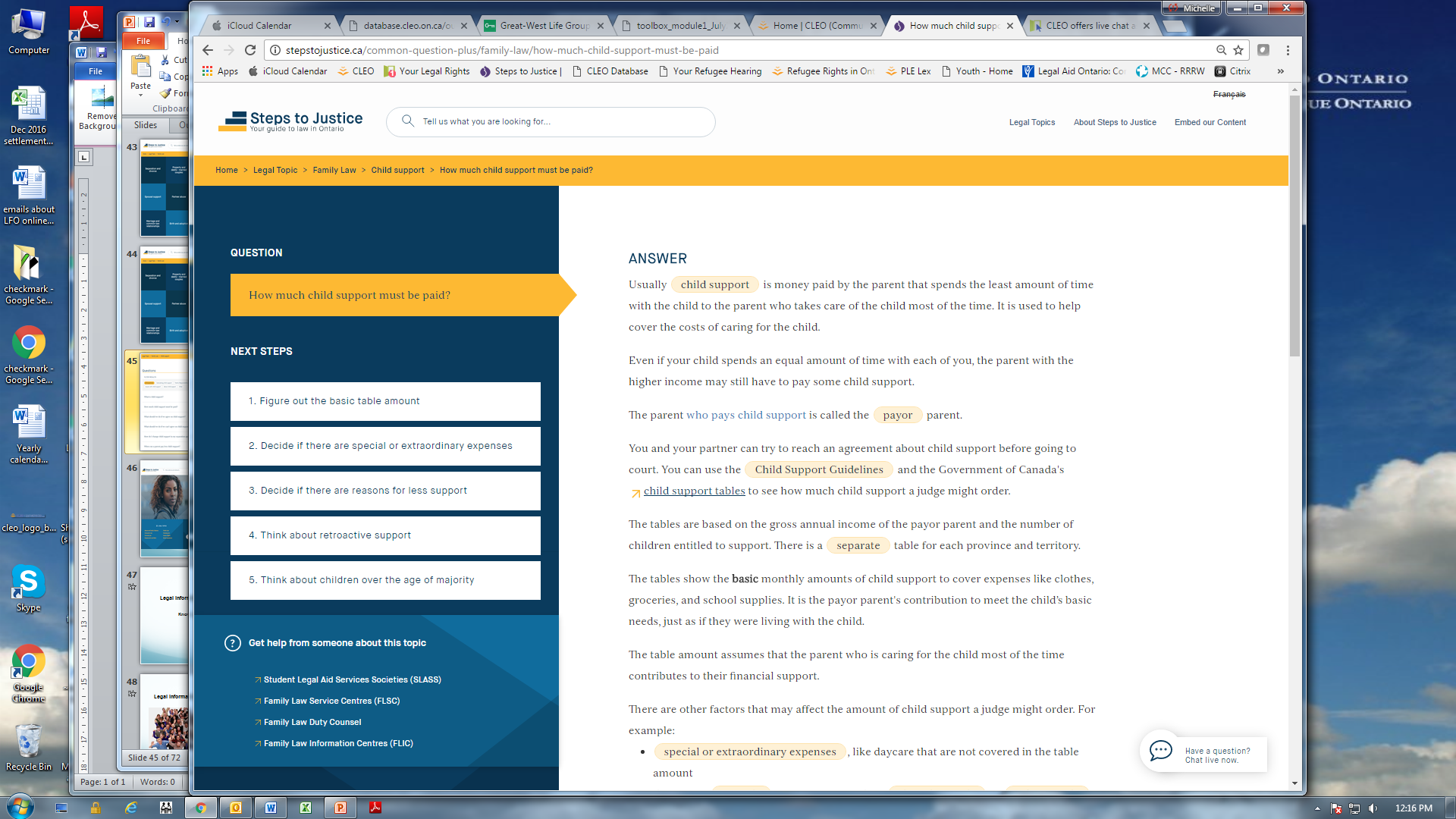 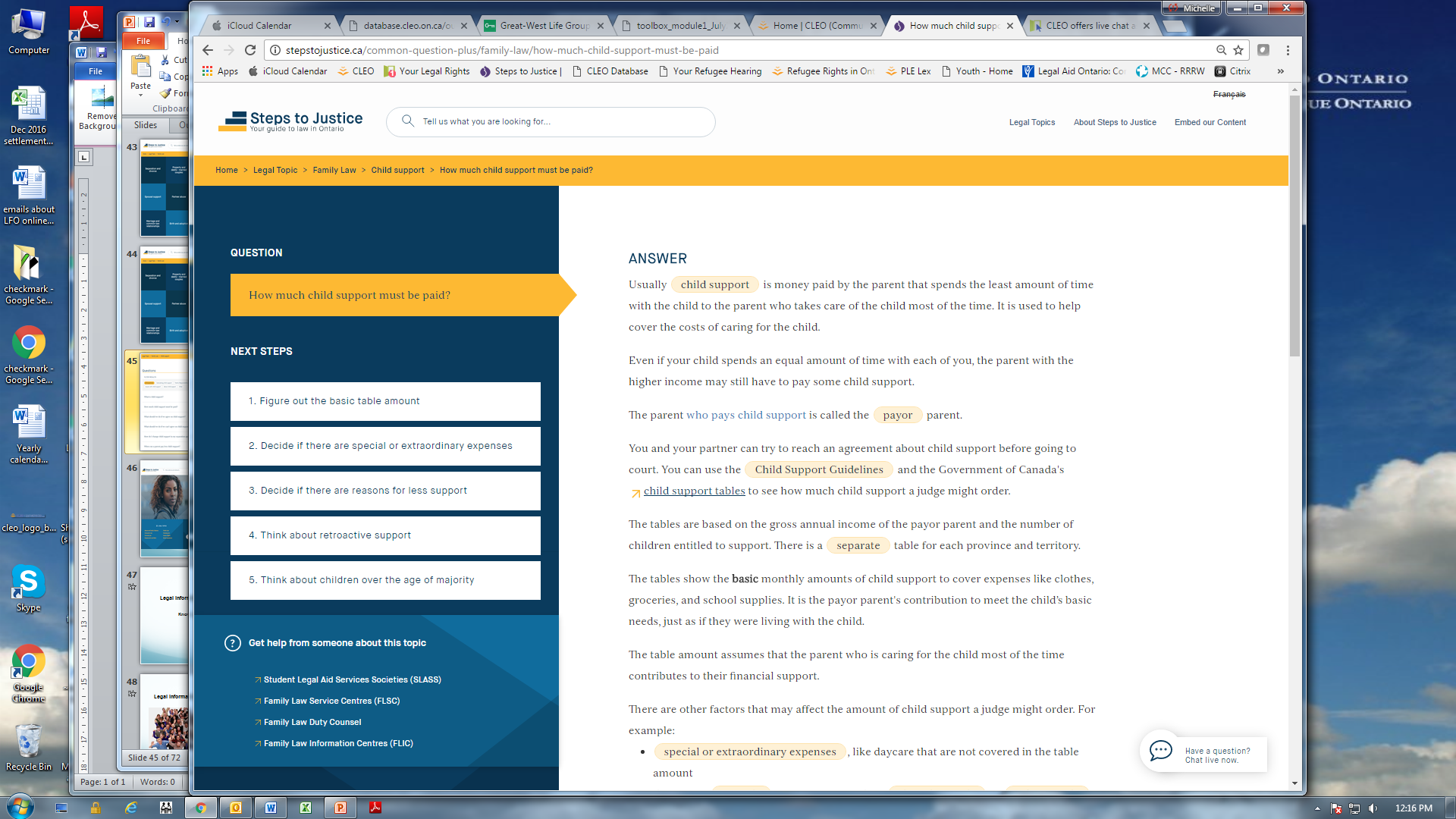 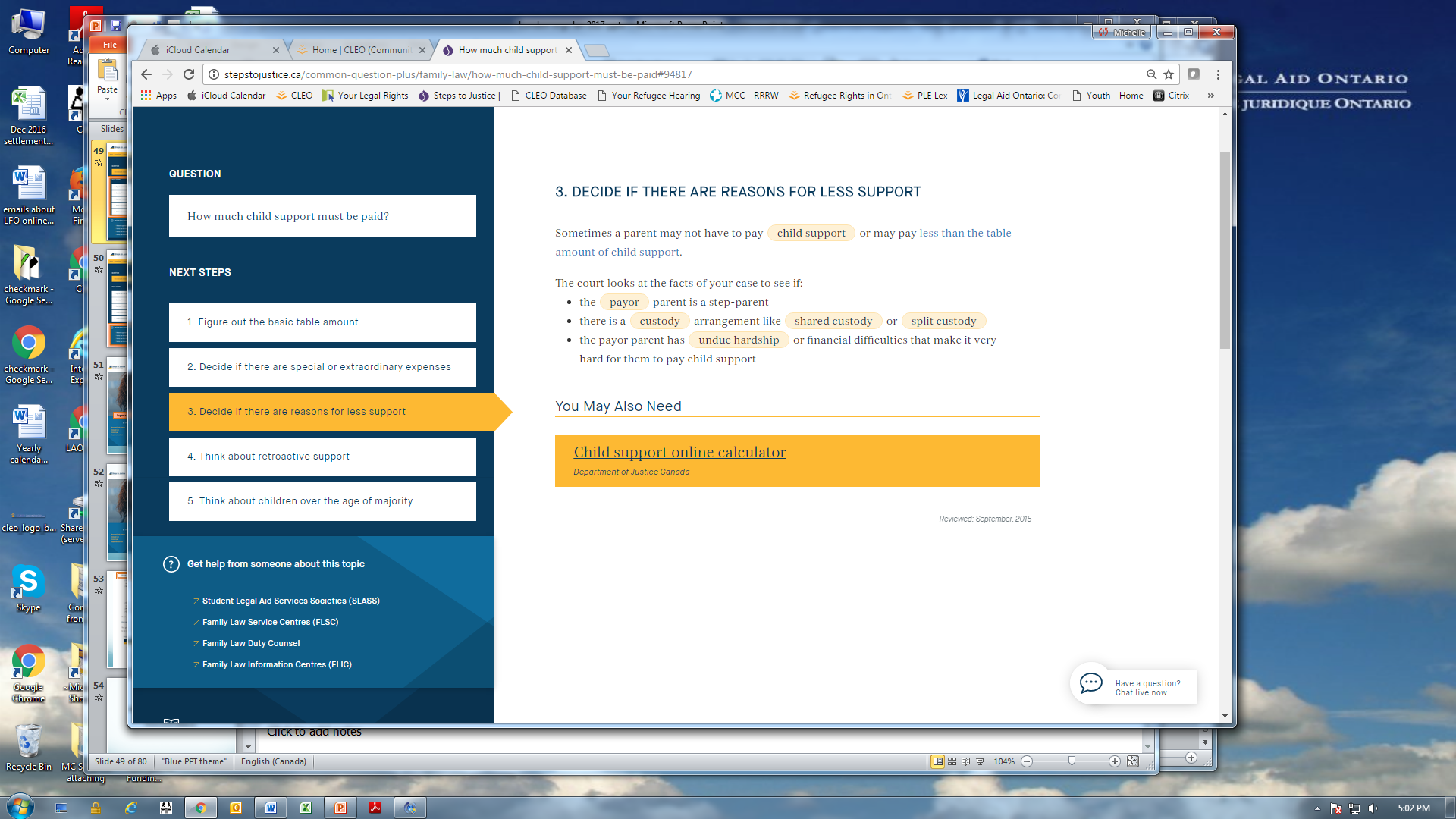 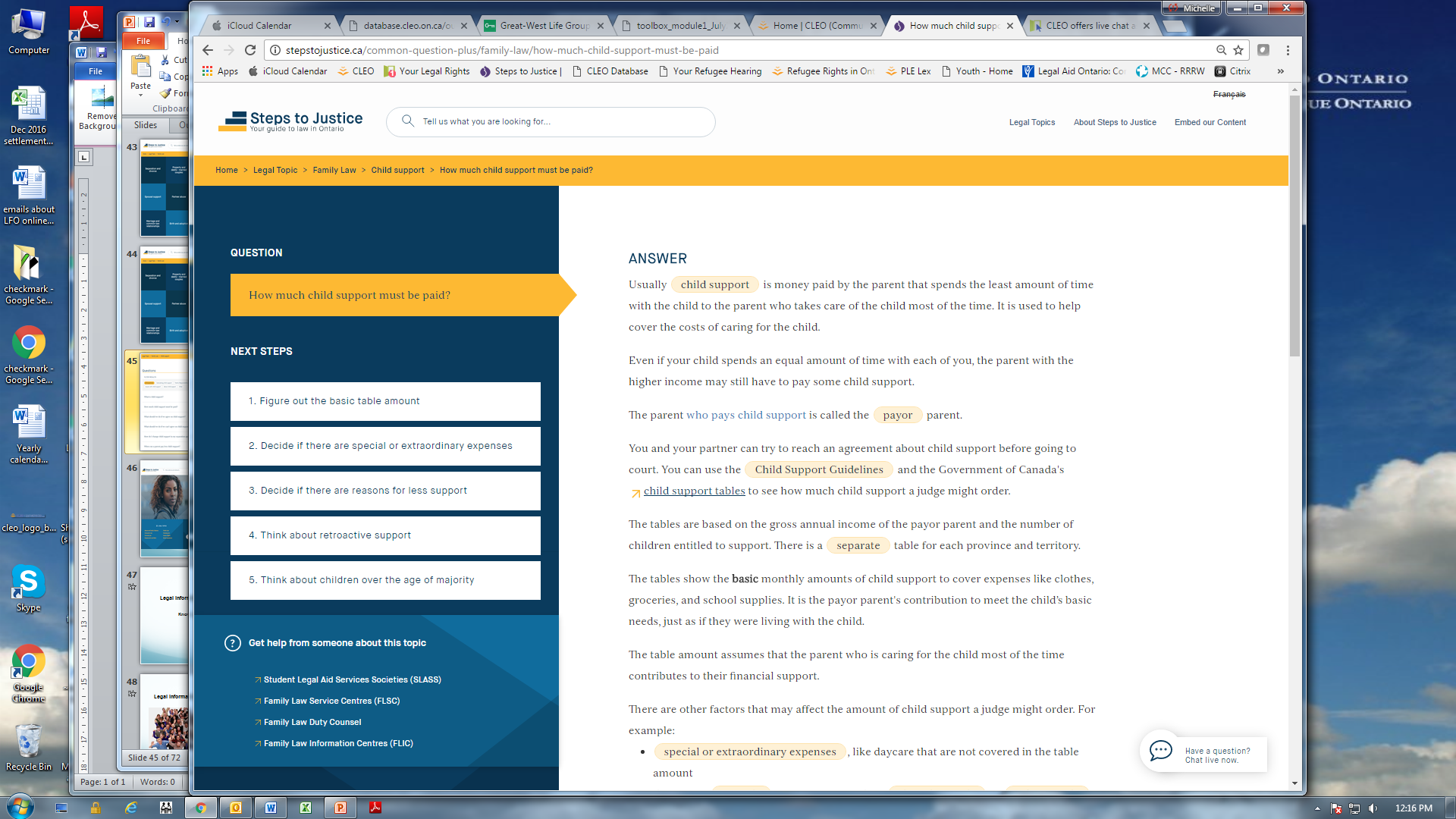 referrals
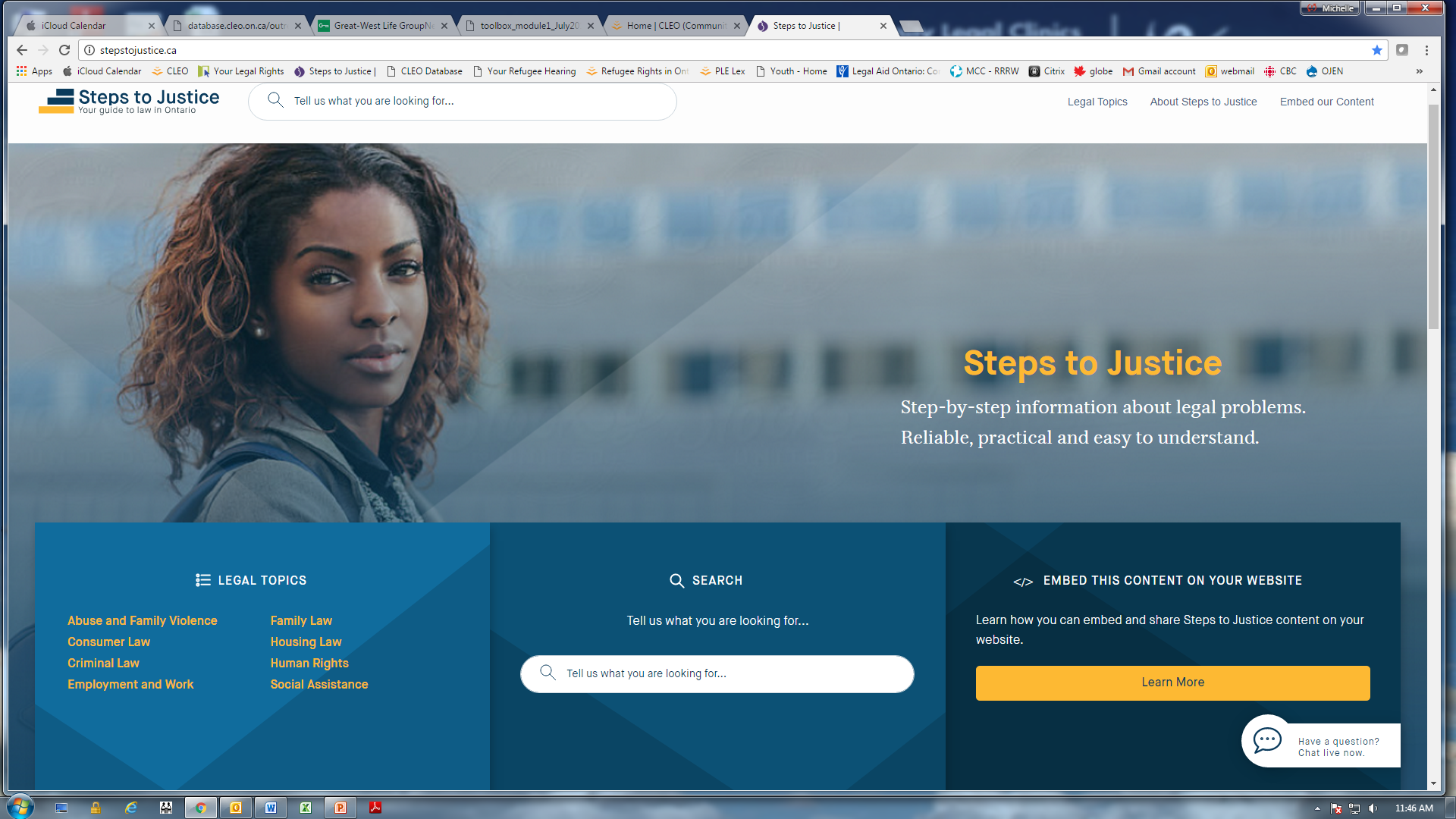 keyword/term search
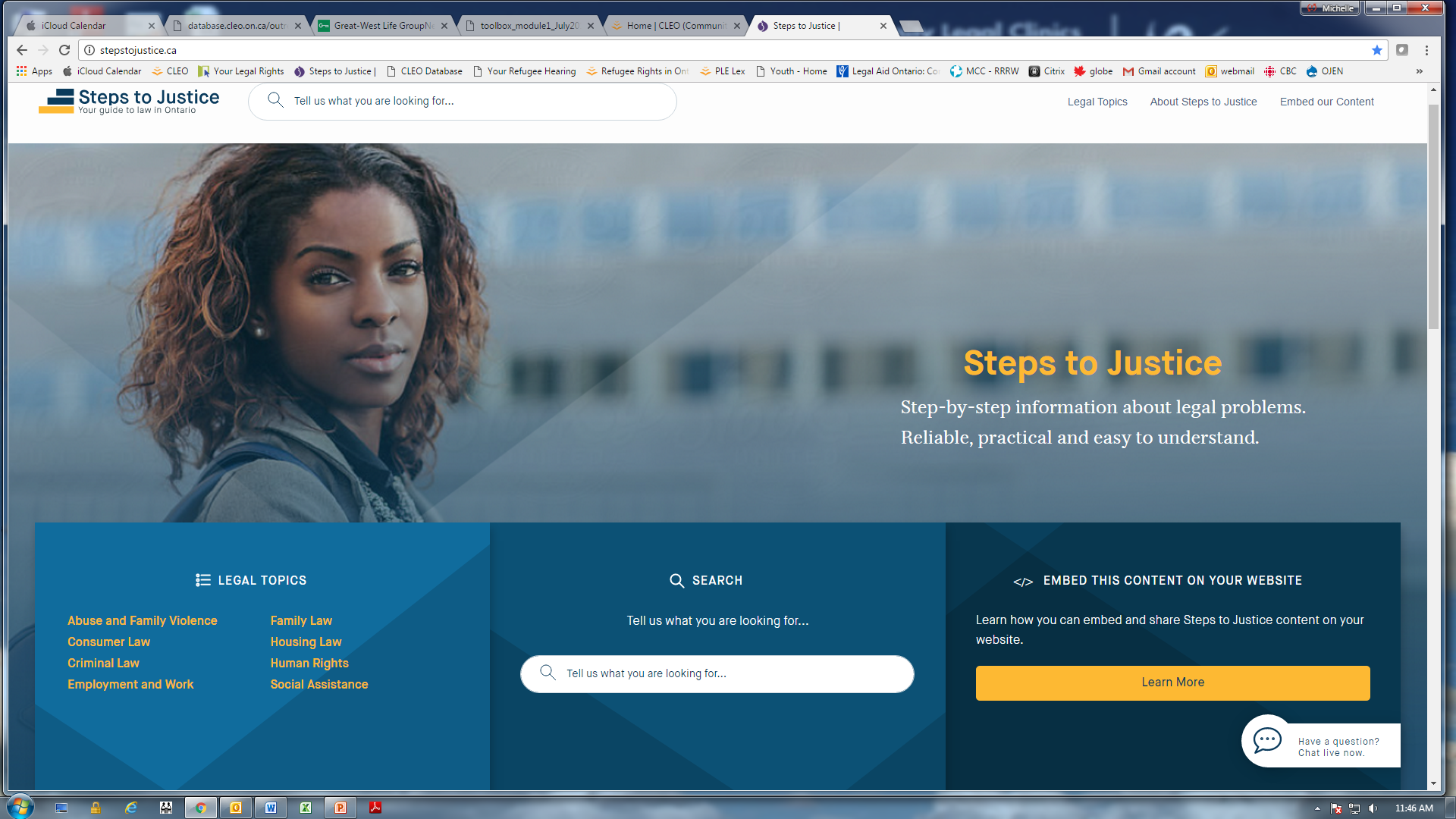 embed
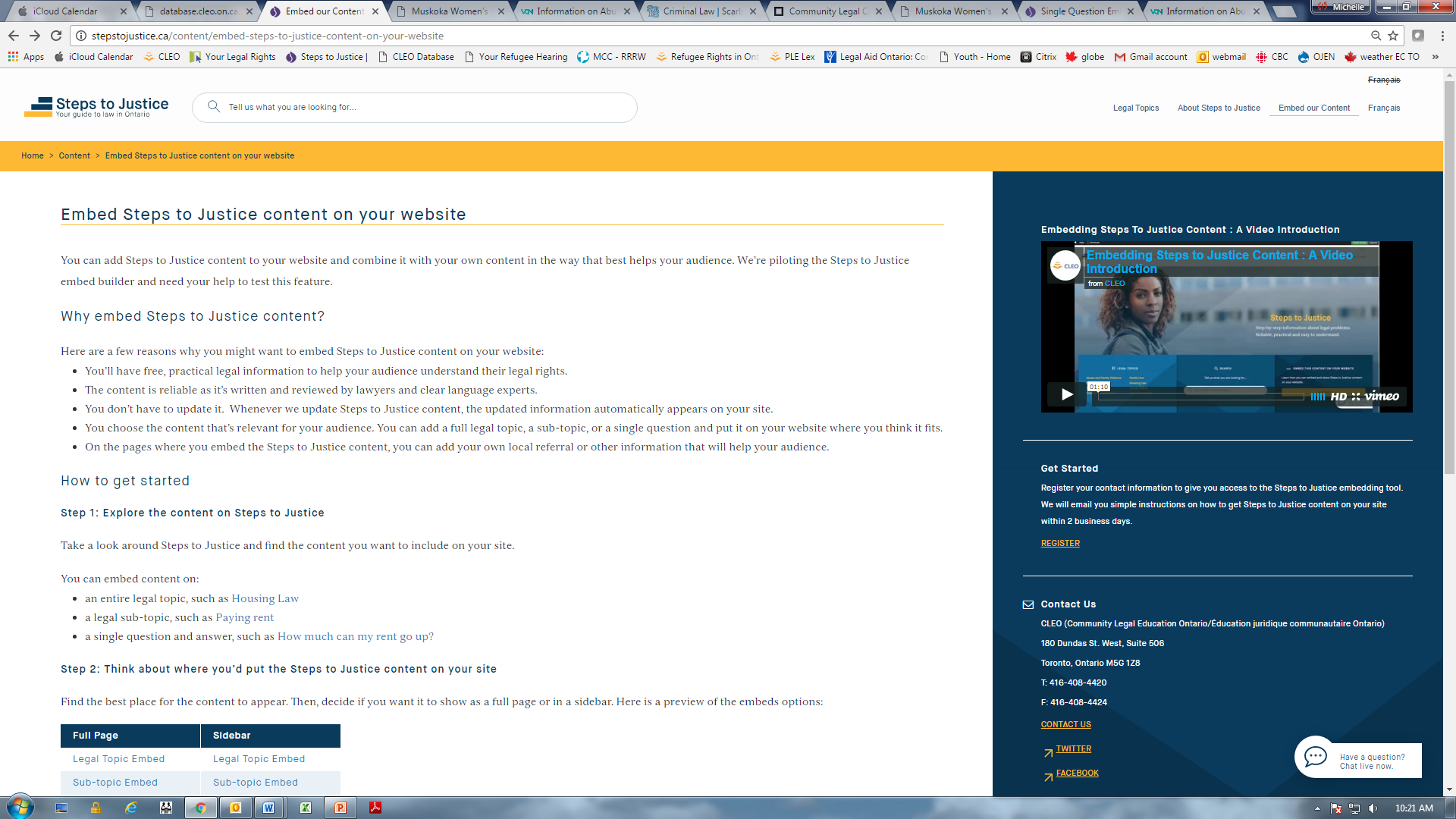 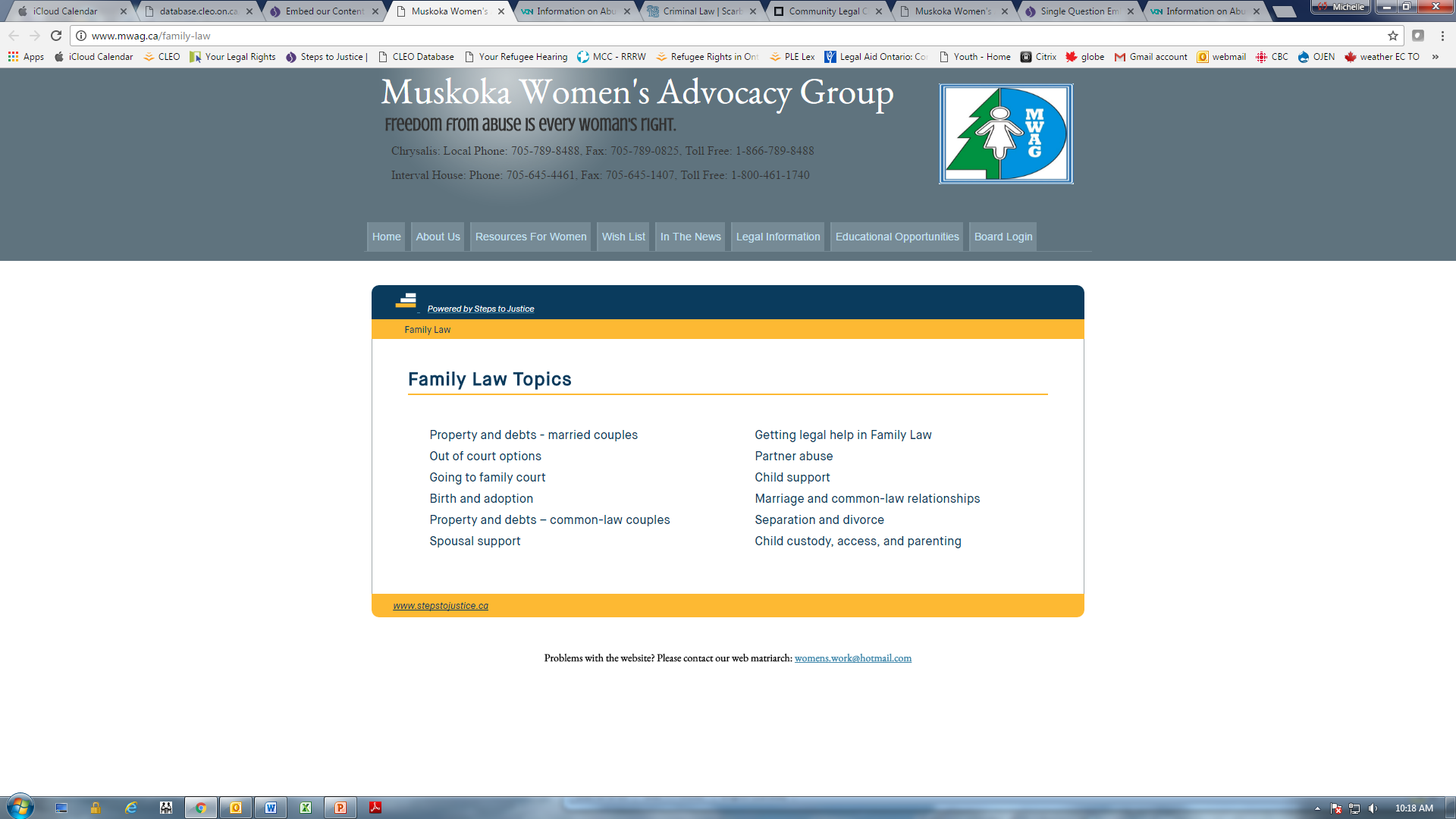 Example of how embed looks
Making good referrals for legal advice/representation
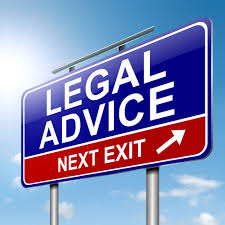 Legal advice/representation – See Handout
Legal advice/representation – See Handout
www.kbcls.org/
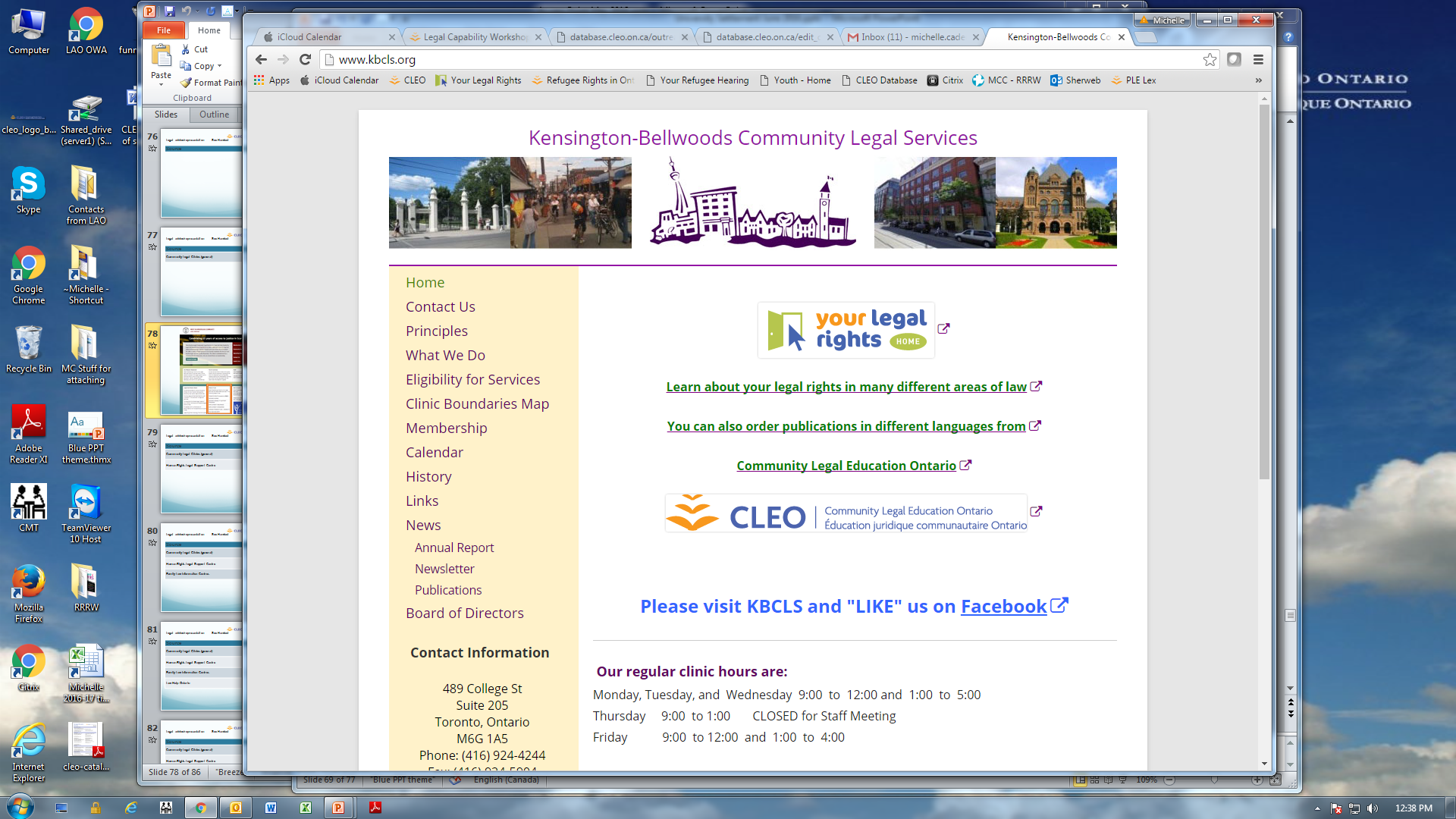 Areas of law:
Housing
Employment Insurance
Employment standards
 Immigration & refugee
OW, ODSP, CPP, OAS
Human rights
Domestic violence
CICB
Legal advice/representation – See Handout
Legal advice/representation – See Handout
Legal advice/representation – See Handout
Legal advice/representation – See Handout
Legal advice/representation – See Handout
Legal advice/representation – See Handout
Legal advice/representation – See Handout
Legal advice/representation – See Handout
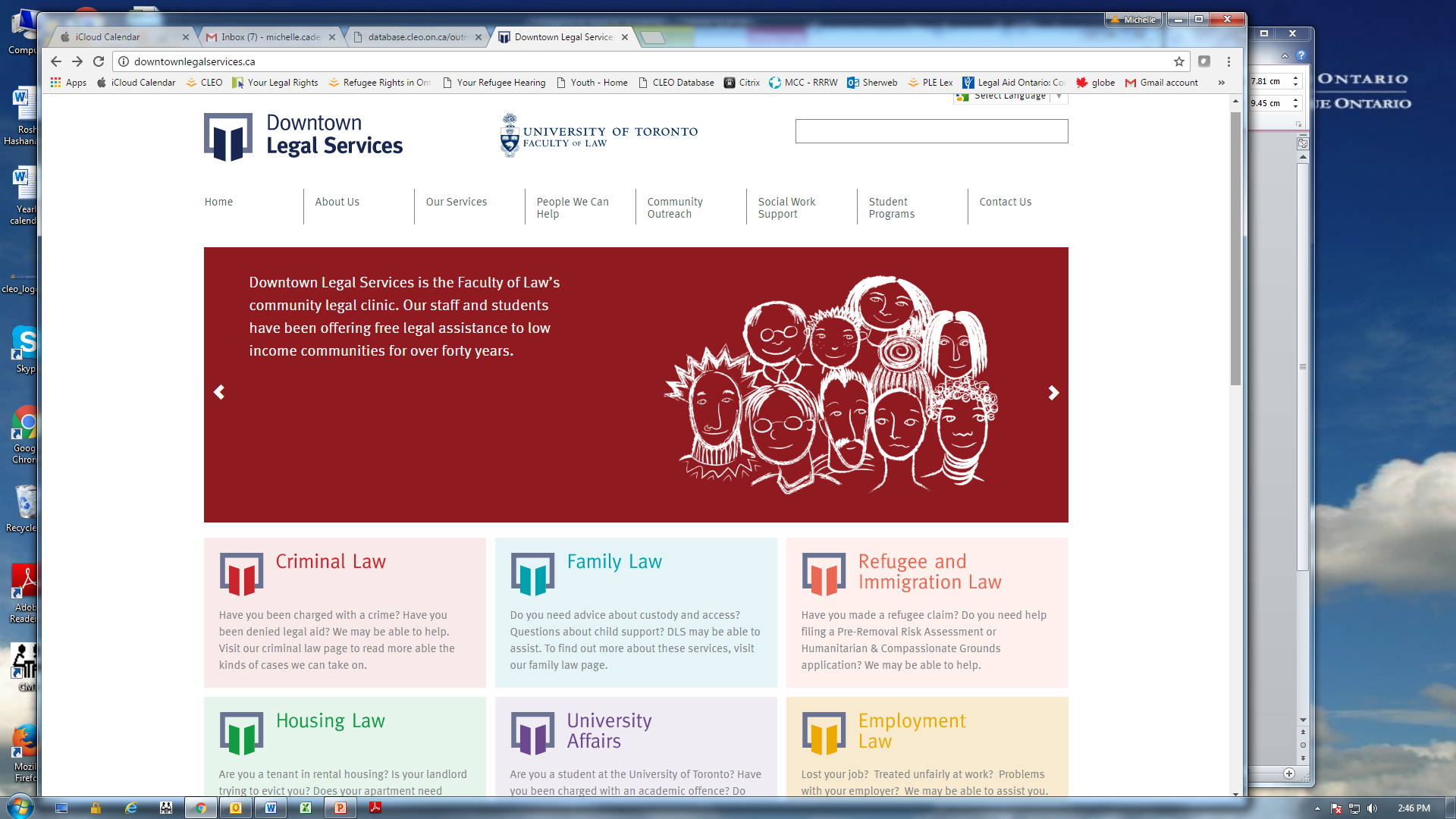 http://downtownlegalservices.ca/
Finding Helpful Legal Information - Small Group Exercise #2  

Form same groups of 4-5

Identify an issue that people have asked you about or use one of the presenting issues from Exercise #1.
Using reliable legal information websites,
     a. find helpful legal information to help this person
     b. find a good referral for them if they need legal advice/         representation

4.  Use handout to write the legal information you found. 	     Include:
website(s) you used (e.g. Your Legal Rights)
title of the resource or the Question you found
one piece of useful legal information you found
where you would refer the person for legal advice/representation
Presenting Issues: 

I was late paying my rent a few times and then last month I just couldn’t pay it at all. I’m supposed to be getting child support from my ex which helps with the rent but he never pays on time. Now my landlord is saying he’s going to evict me. It’s March and it’s freezing. Can I get evicted in the winter? 
My sister has an intellectual disability. She has been working at the same grocery store for 5 years but they make her work on all of the statutory holidays and I think she gets paid less than the other employees. I’m the one who helps pay her bills but she doesn’t have enough money each month so I have to help her out. But I’m struggling financially too. This doesn’t seem fair.  
I have been on ODSP ever since my accident a few year’s ago. Recently they did a medical review and cut me off. But I still can’t work. How can I make ends meet and care for my children without this money? 
Since my wife died, I’ve had to move into my son’s apartment. But he’s not giving me enough money for groceries and medicine. And I think he’s taking my Old Age Security cheques. He’s hardly ever home and sometimes stays out all night. I want to live somewhere else but I don’t have anywhere to go.
My mother had a stroke a few months ago and she is still recovering. She lives on her own and she just signed a contract with a door-to-door salesperson for a new energy contract. The person convinced her that she would be saving money but it looks like a she’ll actually be paying more. Can she get out of it?
Creating more access to justice at your library:


1. Online: 
Use Steps to Justice, CLEO, and Your Legal Rights to help patrons find legal information
Embed Steps to Justice on your library’s homepage  
Bookmark the sites on public access computers

2. Public spaces: 
Order and display CLEO’s free print resources
Make Steps to Justice bookmarks available to patrons

3. Make contact with your local community legal clinic: 
Make sure to give out accurate info about their services
Invite them to present a public legal education session for your patrons on areas of need/interest (ie. tenants’ rights)
Ask for on-site lawyer to give patrons legal advice at library
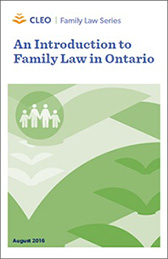 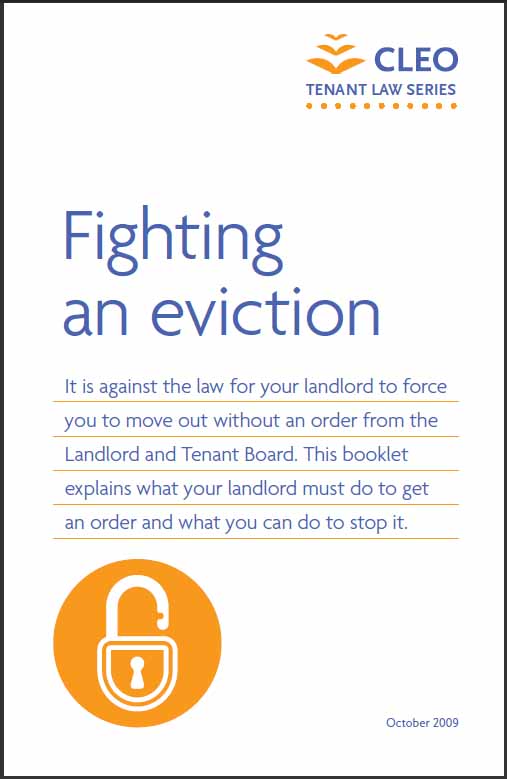 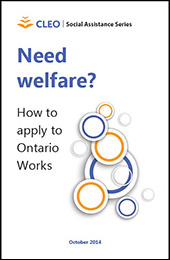 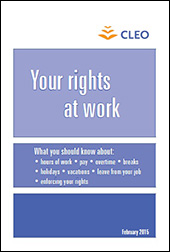 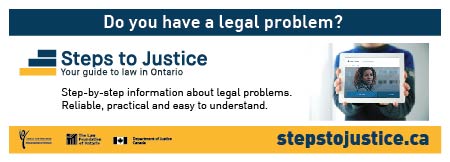 All resources and bookmarks free
/
Contact: 

Michelle Cader
Community Outreach Manager
michelle.cader@cleo.on.ca
416-408-4420 x 826


Thank you!!